Внесение изменений в Правила землепользования и застройки муниципального образования – «город Тулун»
Изменения вносятся в целях:
изменения территориальных зон для строительства новых объектов по обращениям граждан;
изменения территориальных зон в связи с выявленными ошибками и недочётами при прошлых внесениях изменений;
внесения сведений о соблюдении требований к противопожарным расстояниям при новом строительстве зданий и сооружений;
внесения недостающих видов разрешенного использования в территориальную зону Р-1*.
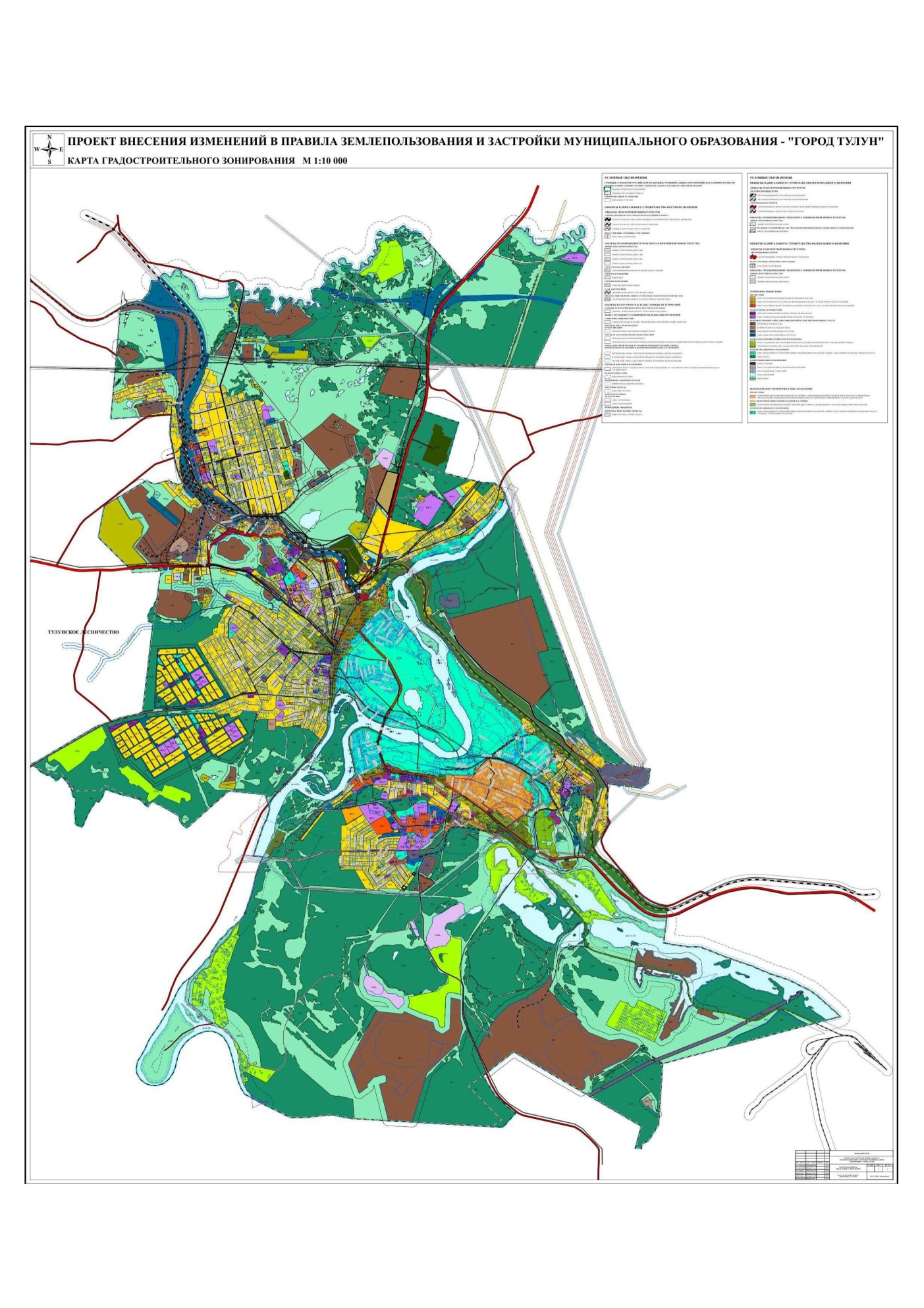 Территория по 
ул. Хвойная
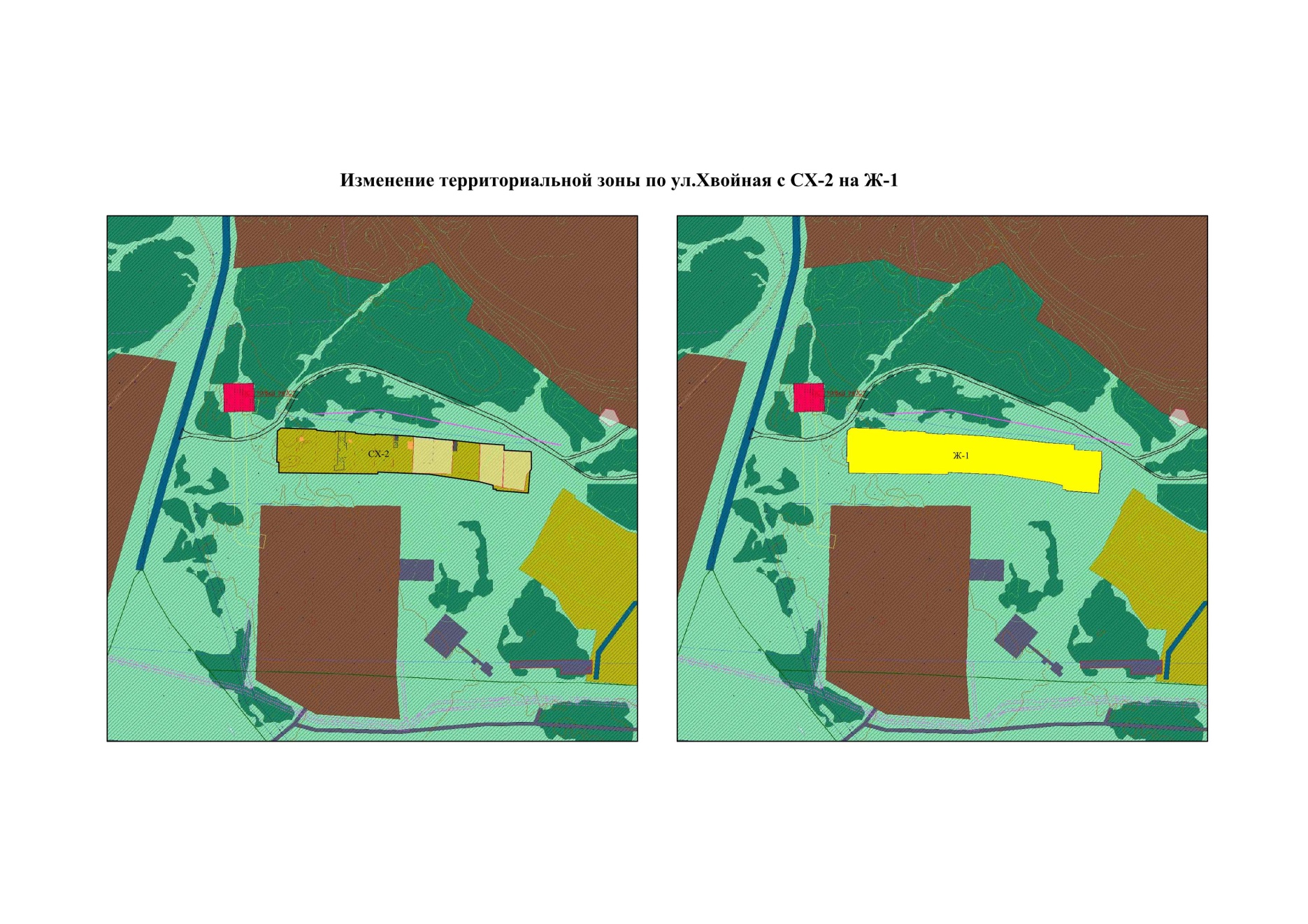 Территориальная зона по ул. Хвойная с СХ-2 на Ж-1 (существующая жилая застройка)
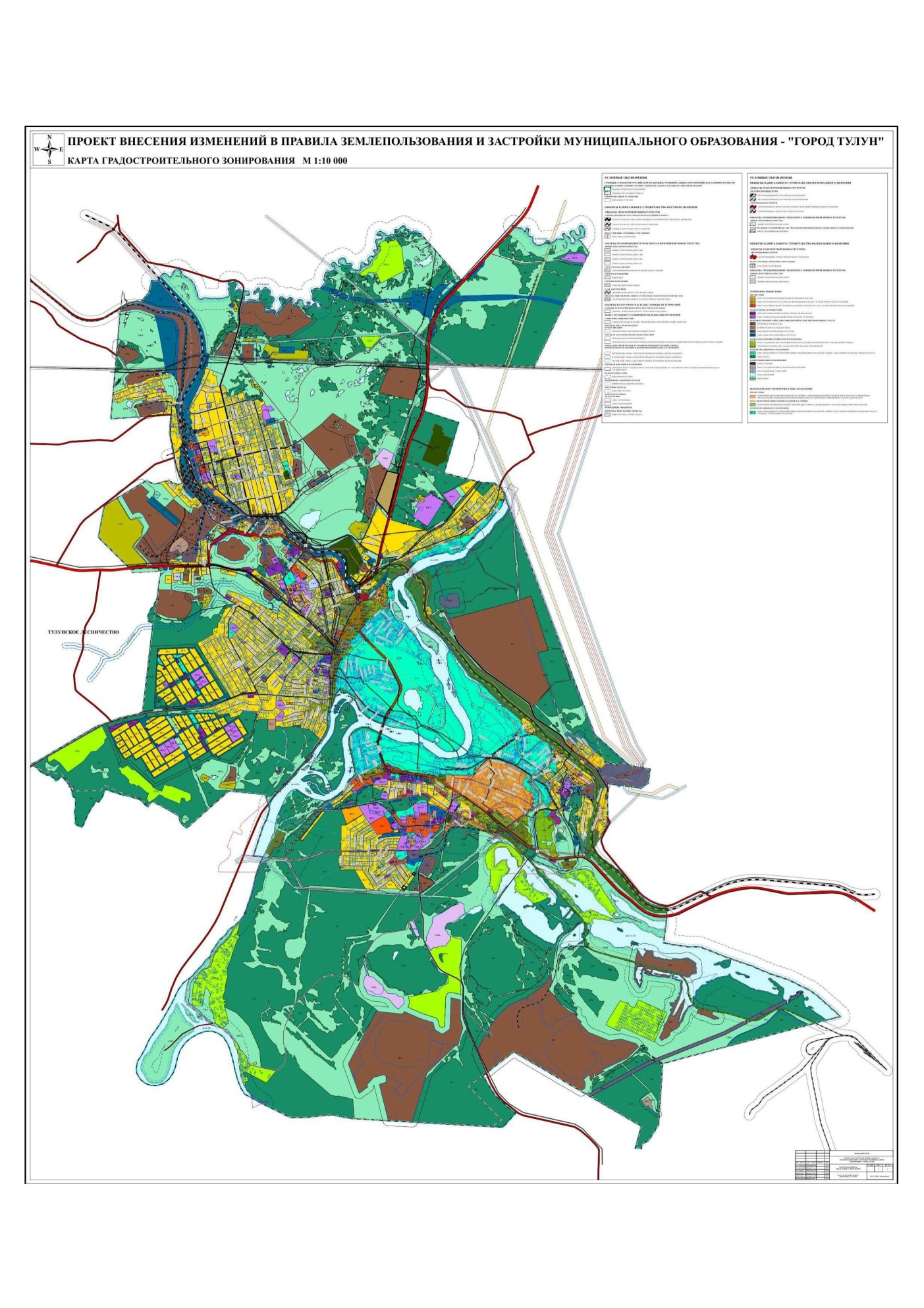 Территория мкр.Угольщиков, 1а
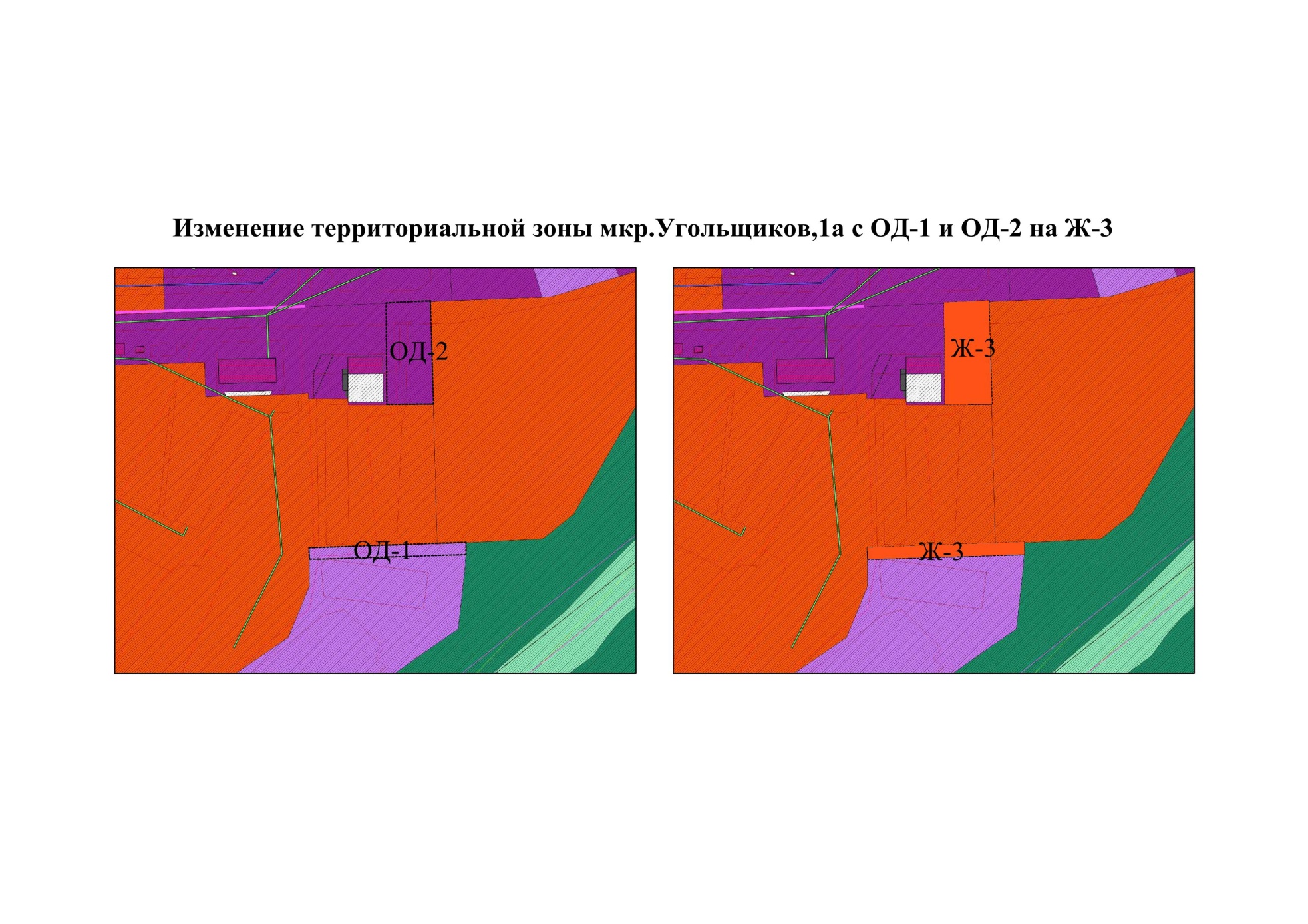 Часть территориальных зон ОД-1 и ОД-2 в мкр. Угольщиков, 1а (придомовая территория дома №1а) переводим в Ж-3.
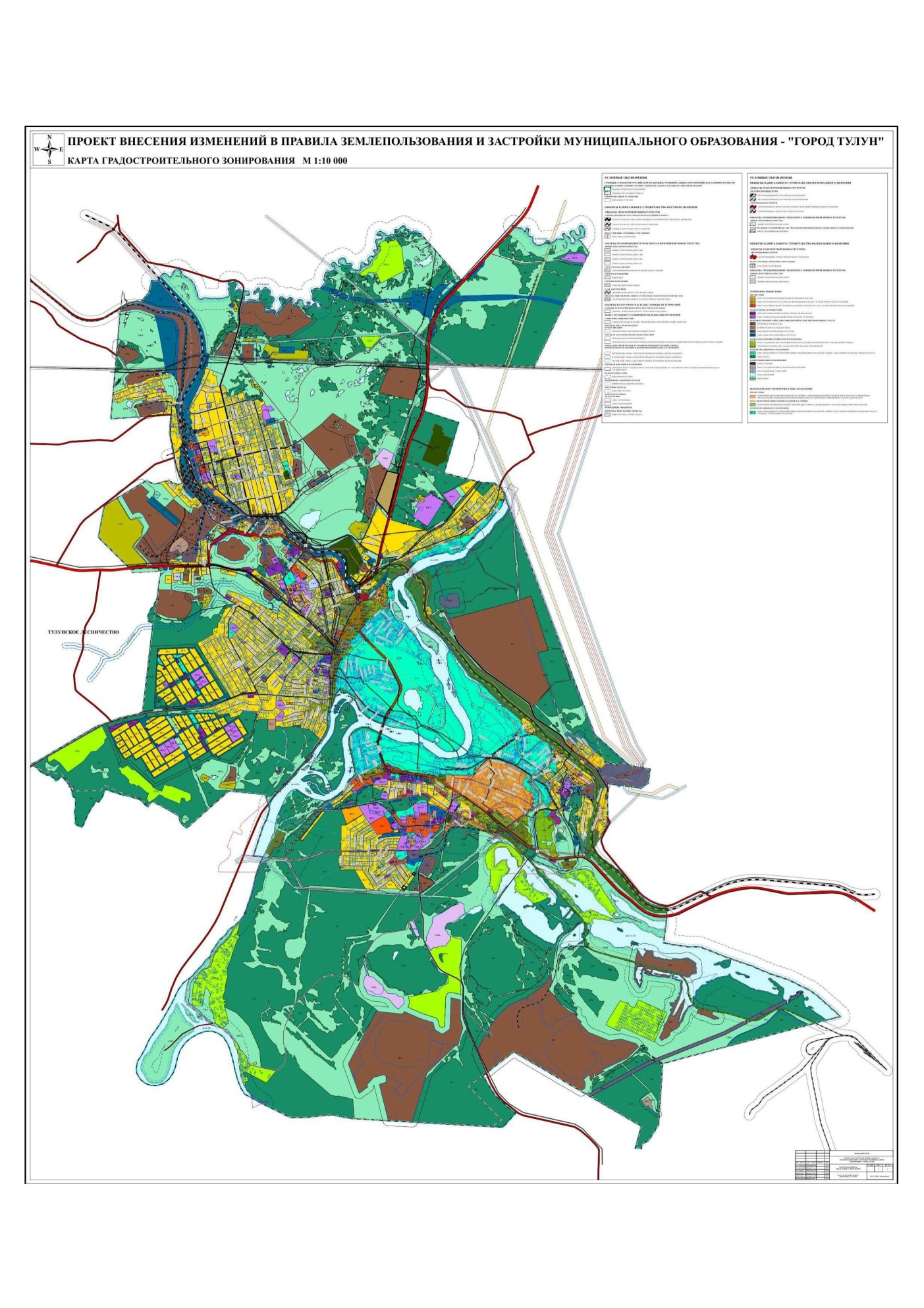 Территория
СНТ Шахтер
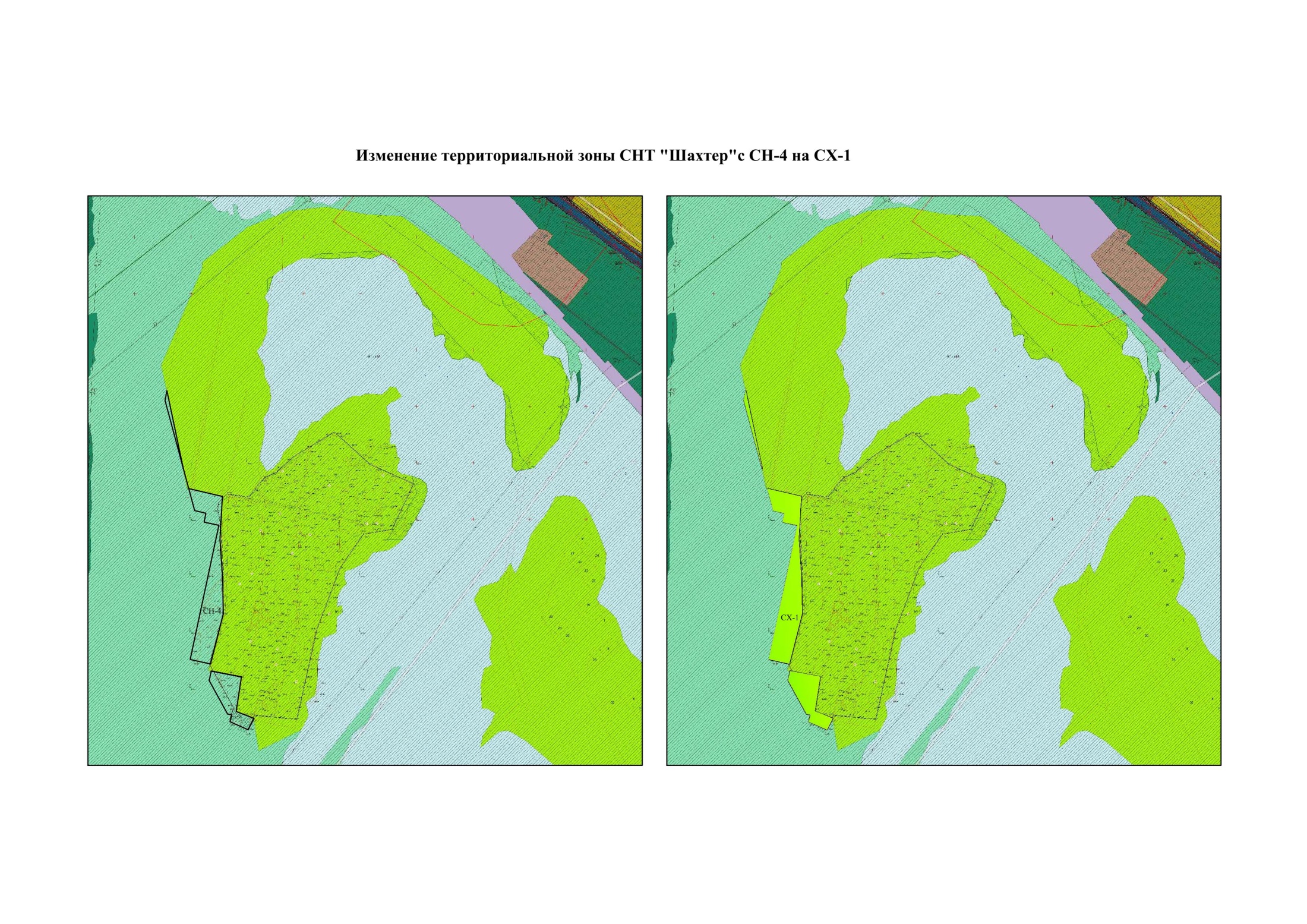 Часть территории СНТ Шахтер с СН-4 переводим в  СХ-1
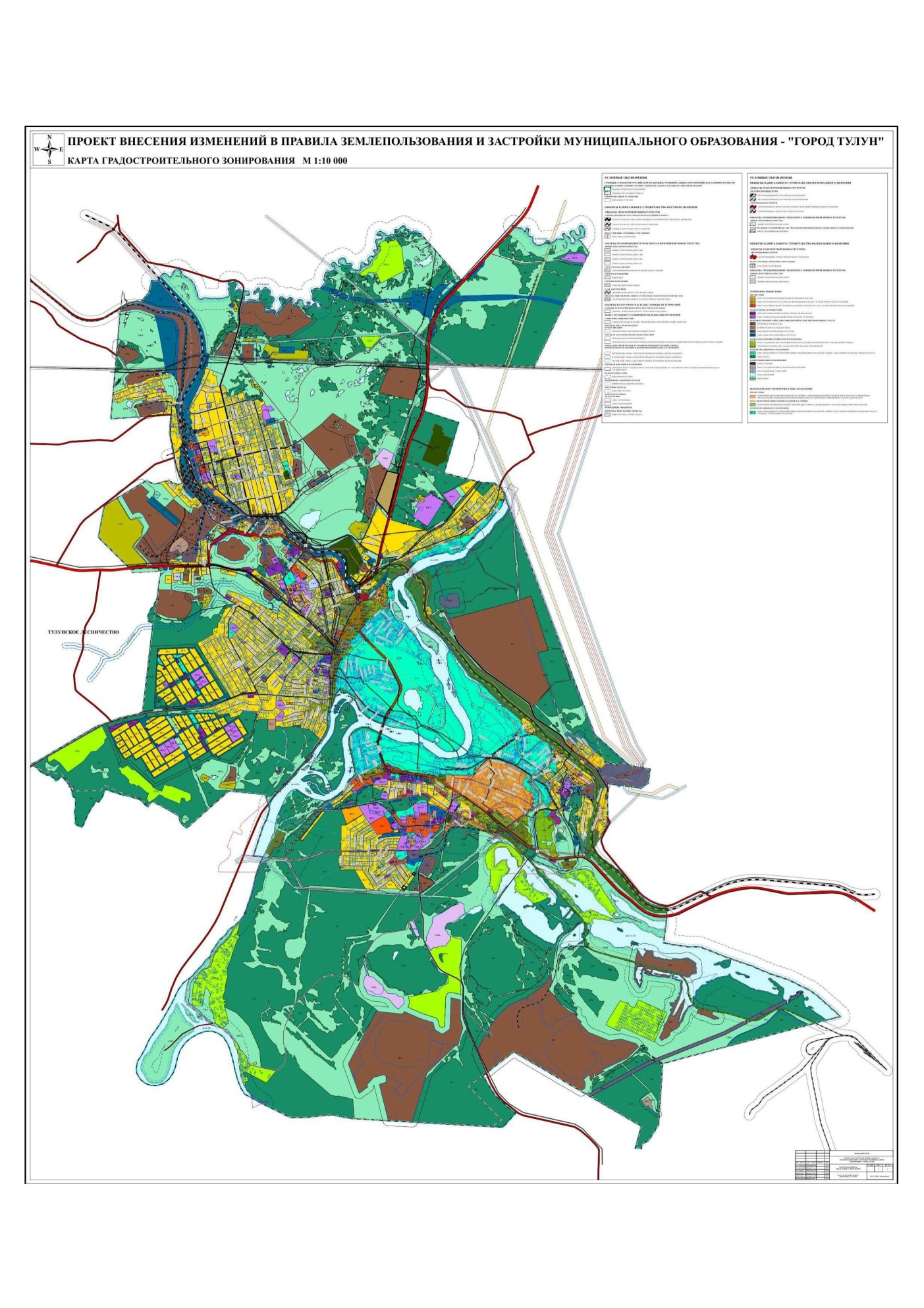 Изменение территориальной зоны по ул.Дачная,6
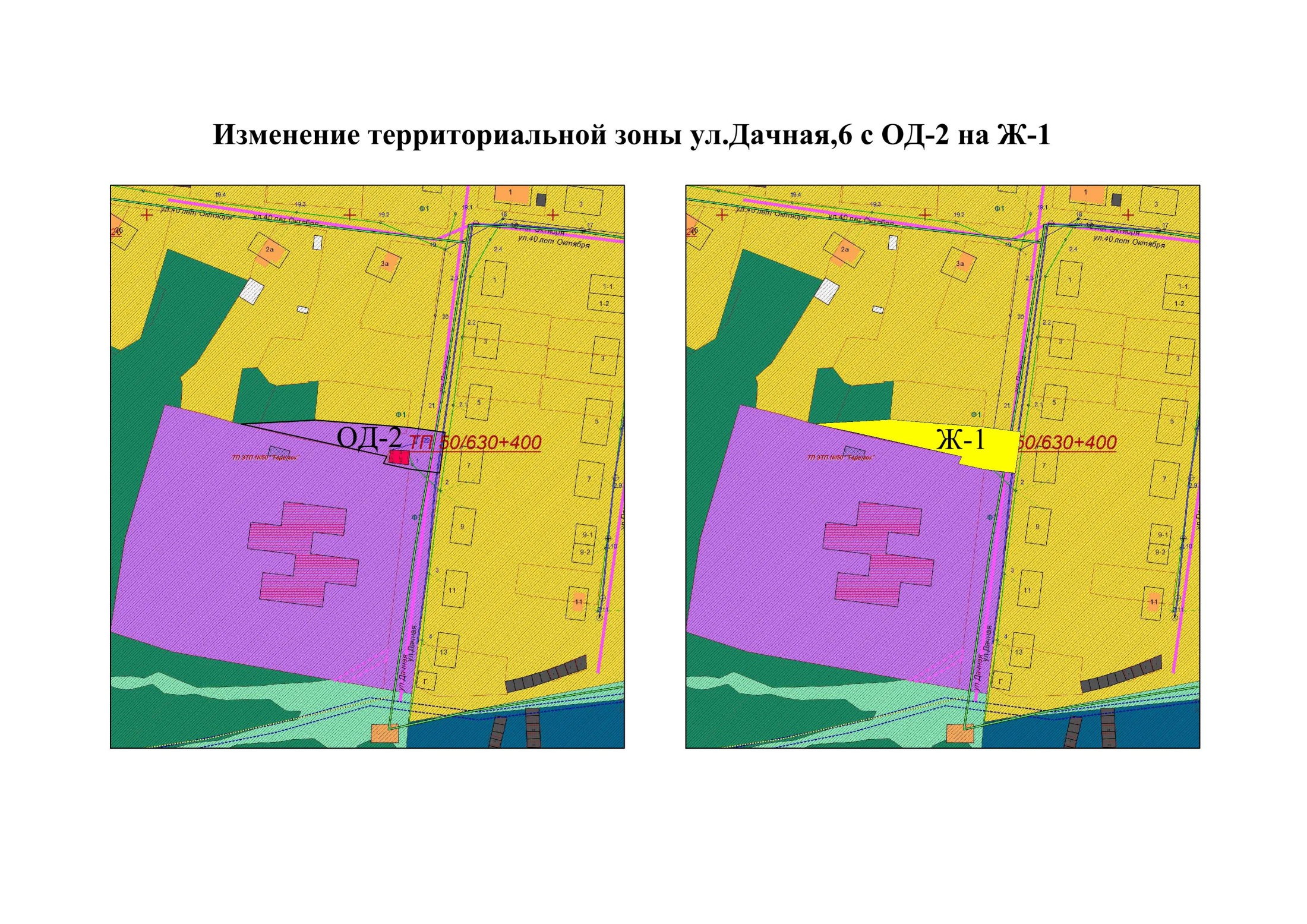 Территория по ул.Дачная,6 с ОД-2 на Ж-1 (территория под существующей жилой застройкой)
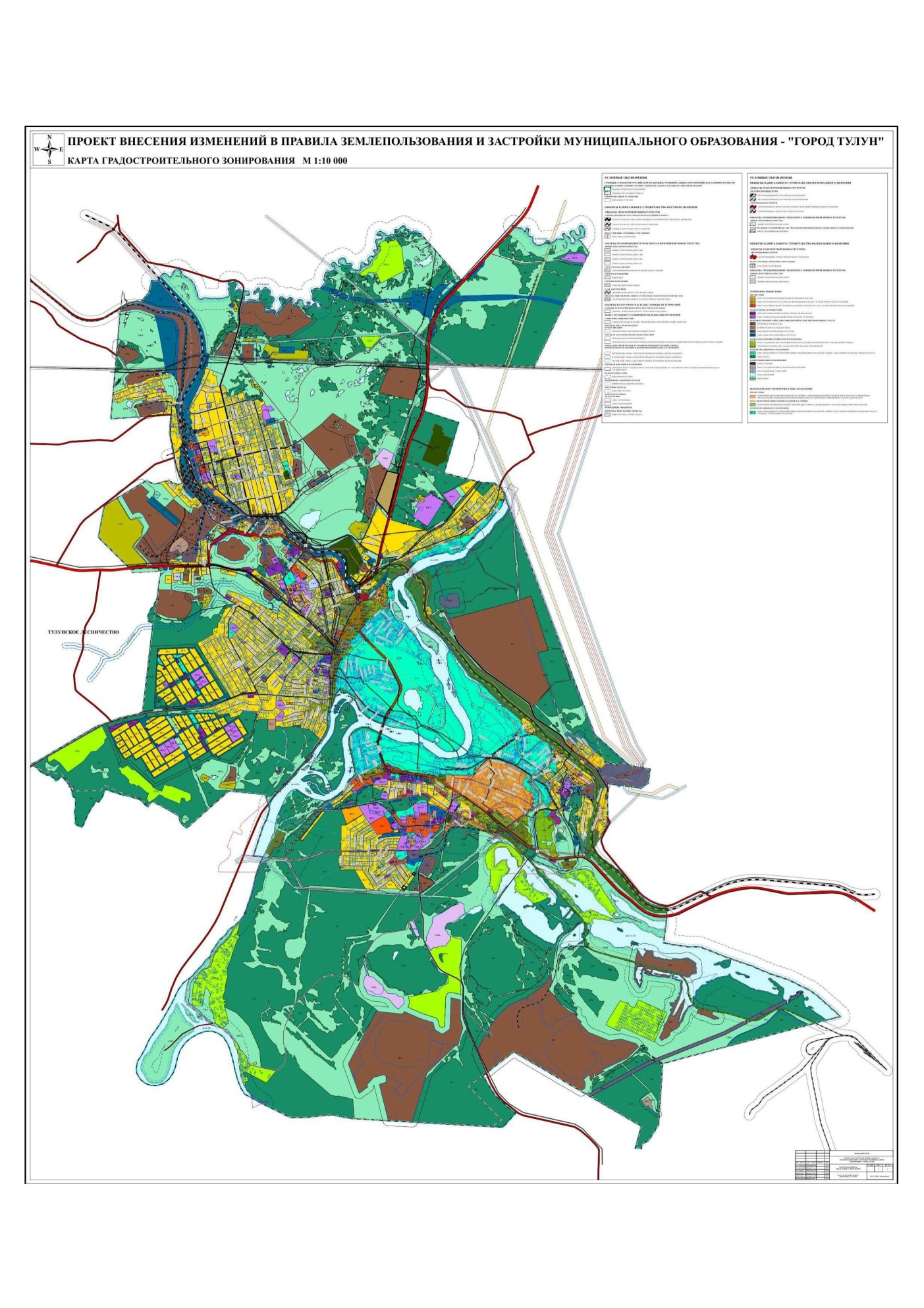 Изменение территориальной зоны по у.Гидролизная,5
ул.Строителей, 6
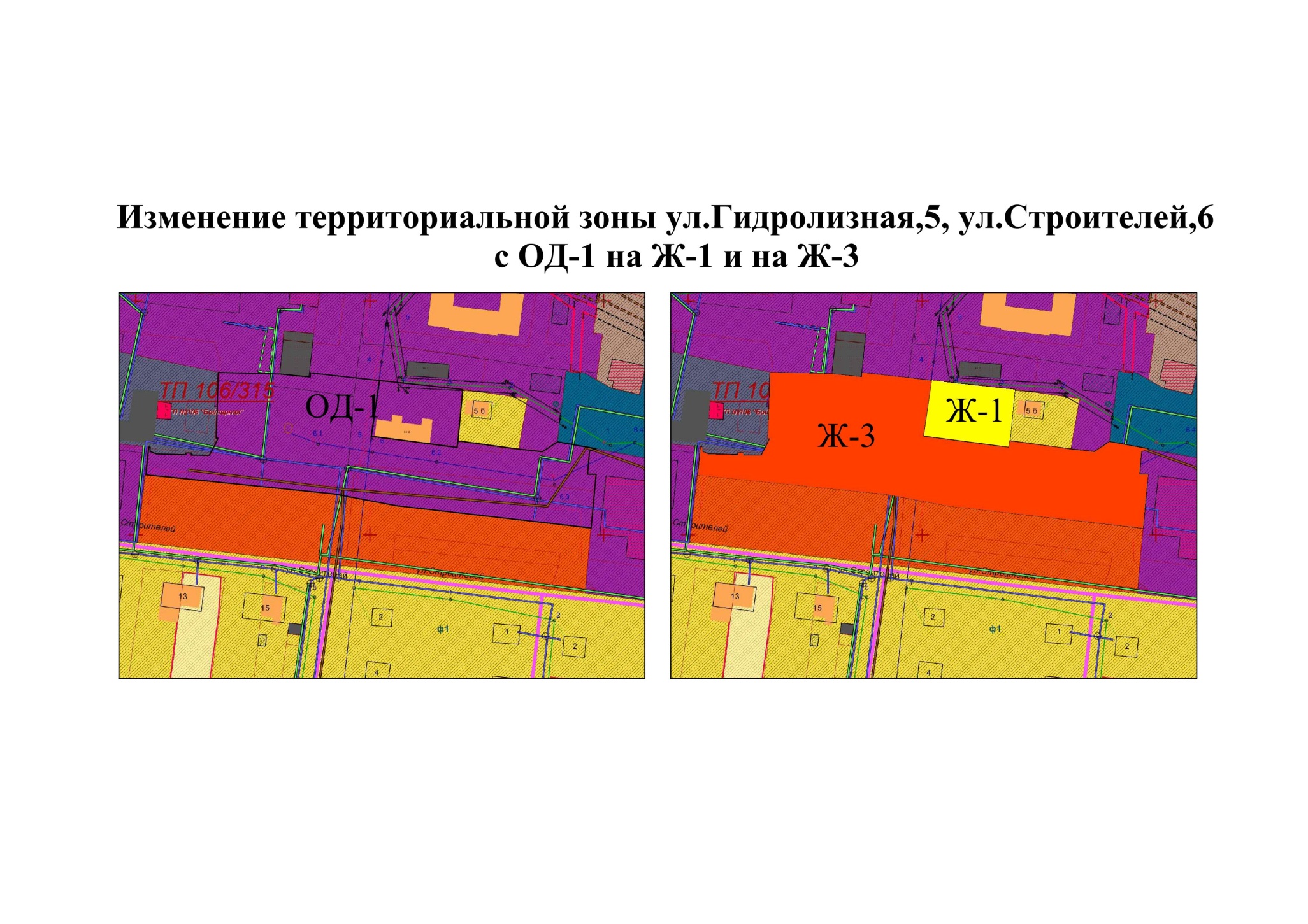 Изменение территориальных зон по ул. Гидролизная, 5, ул.Строителей,6  с ОД-1 на Ж-1 и Ж-3 (придомовые территории и земля под индивидуальным жилым домом)
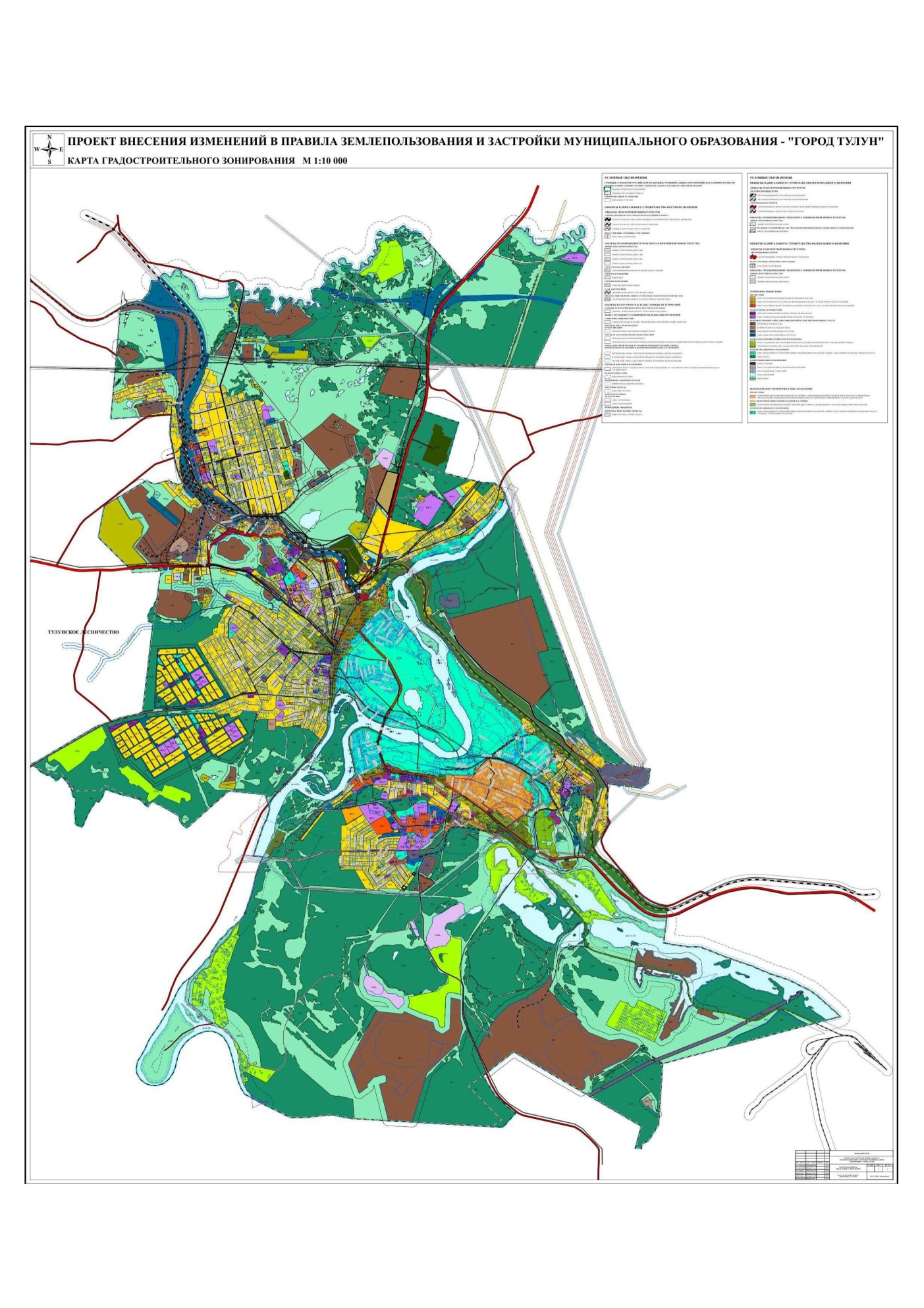 Изменение территориальной зоны по адресу: ул.Ленина,128
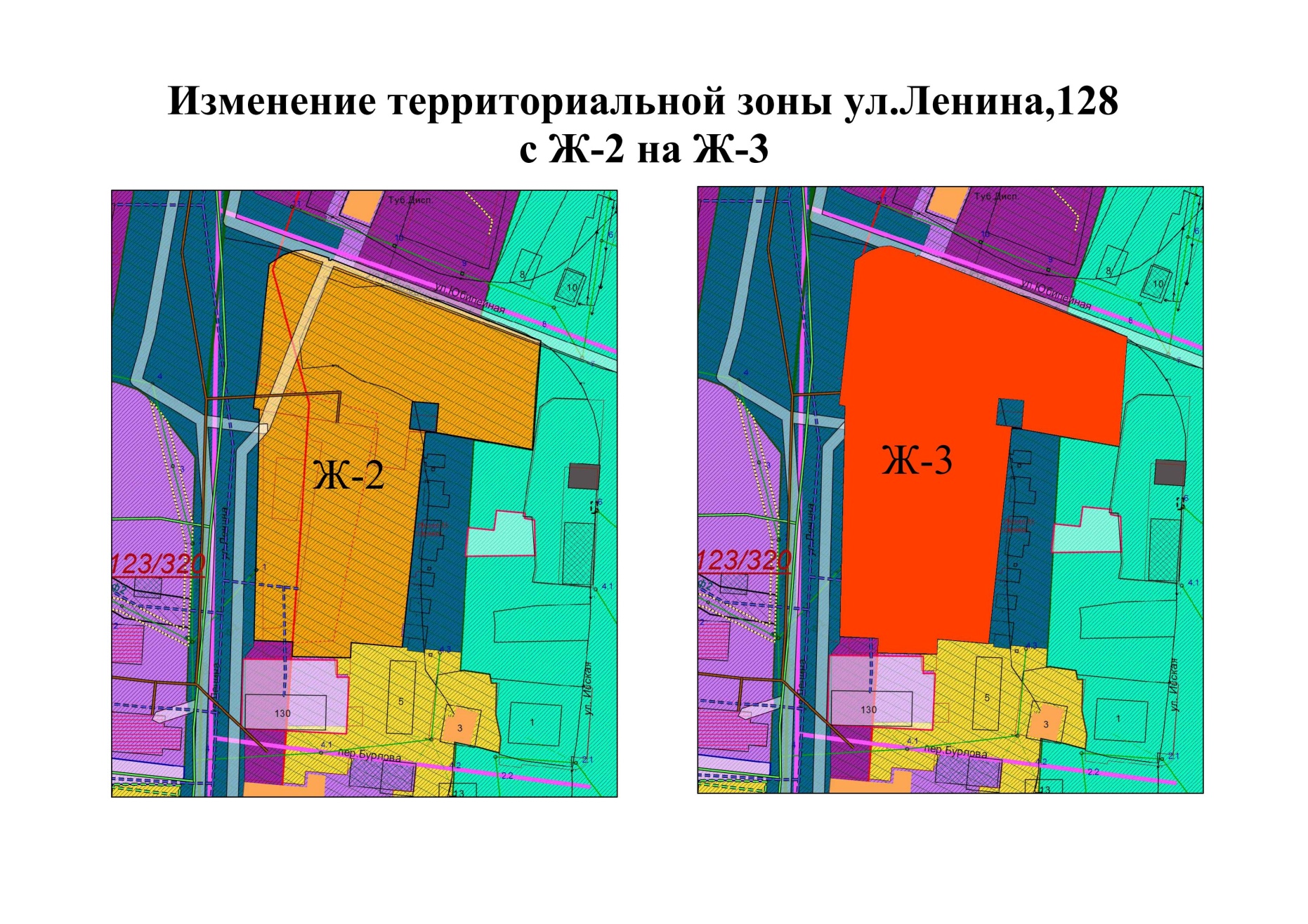 Изменение территориальной зоны по адресу: ул.Ленина, 128 с Ж-2 на Ж-3 в связи с ошибкой при актуализации ПЗЗ в 2020 году (территория под МКД)
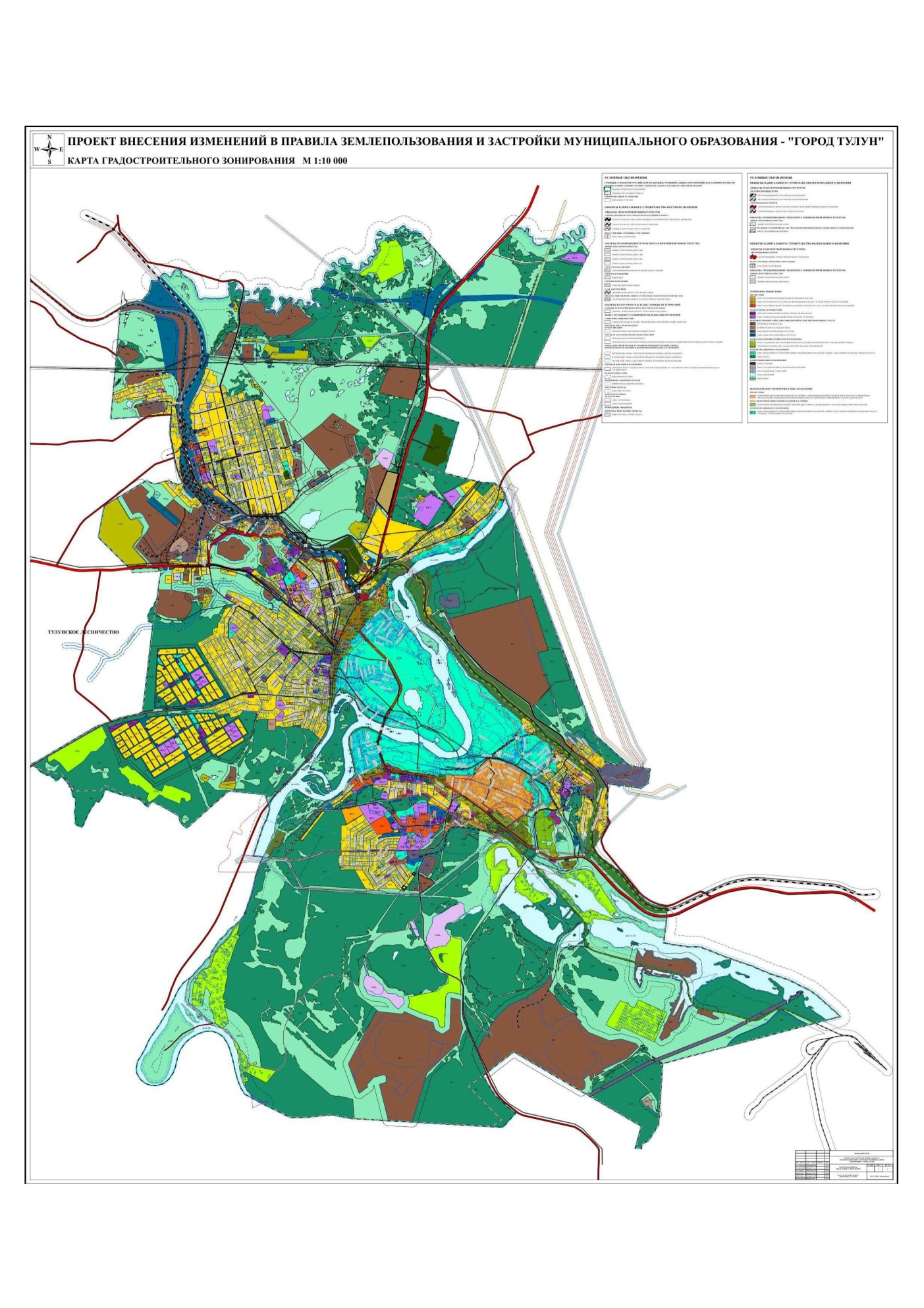 Изменение территориальной зоны пер.Школьный, 21б
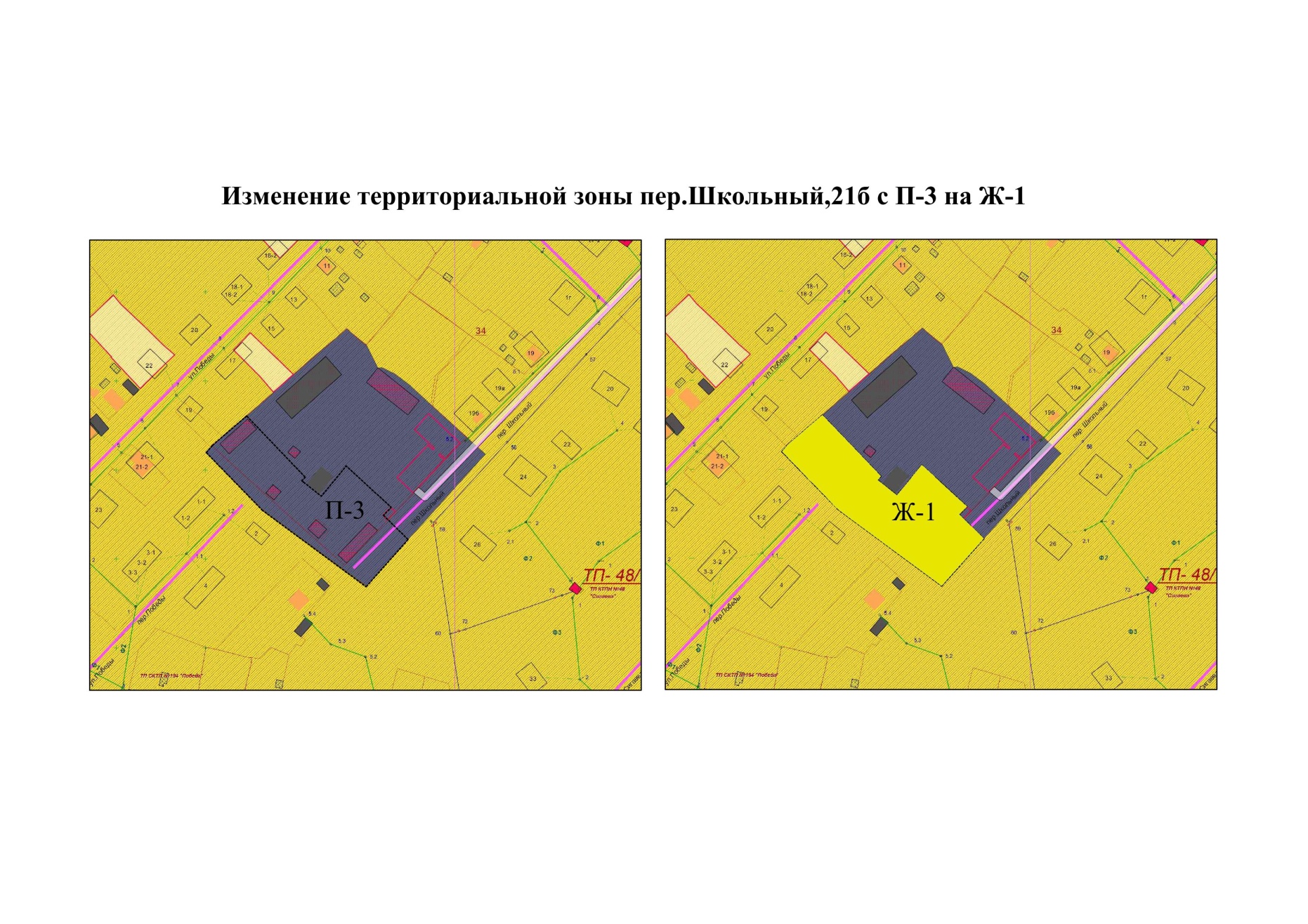 Изменение территориальной зоны пер.Школьный, 21б с П-3 на Ж-1 (земля под индивидуальным жилым домом)
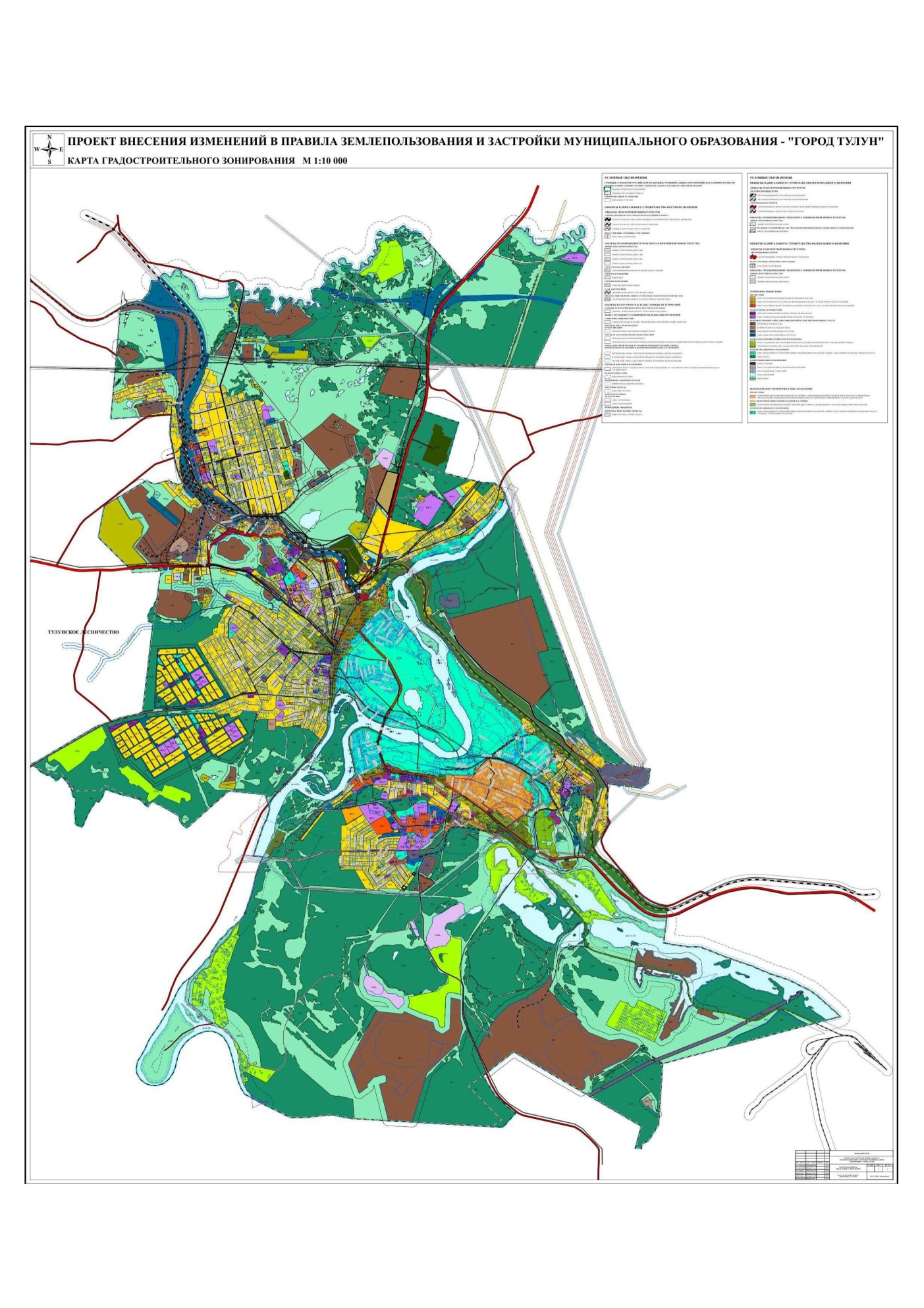 Изменение территориальной зоны по адресу: ул.Циолковского,2,3
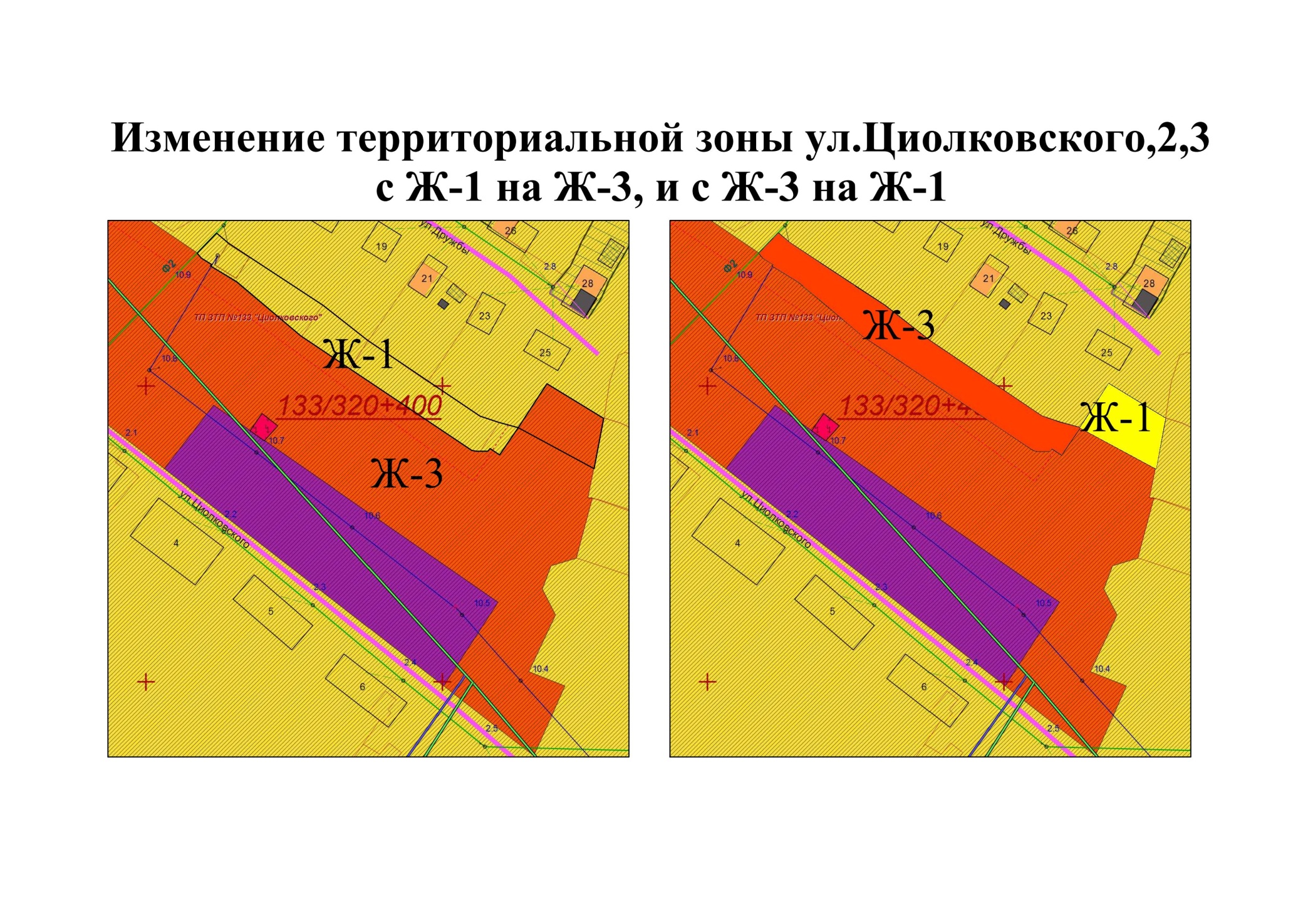 Изменение территориальной зоны по адресу: ул.Циолковского, 2, 3 с Ж-1 на Ж-3, и с Ж-3 на Ж-1 (придомовые территории МКД)
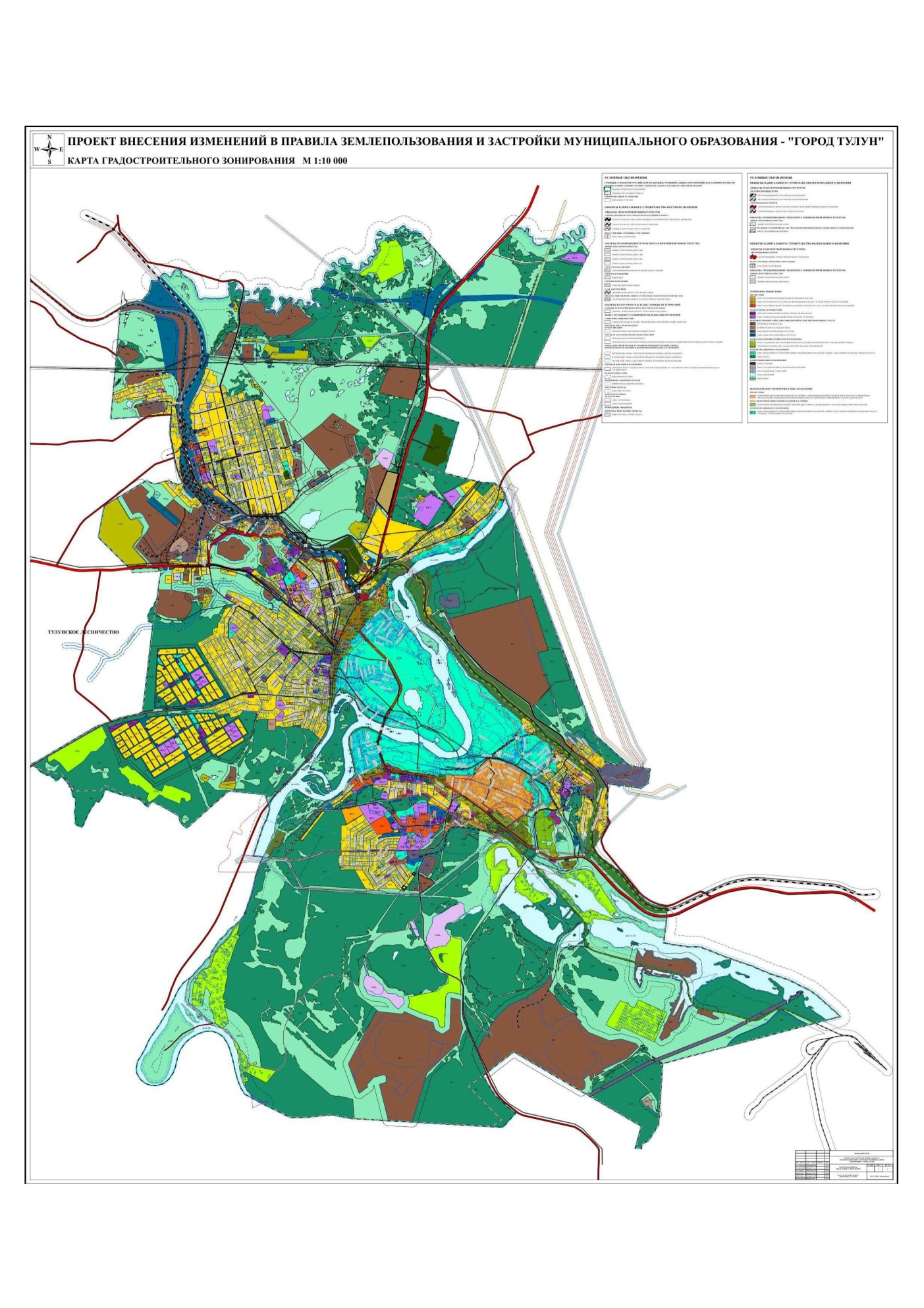 Изменение территориальных зон по адресу: ул.Путейская,43
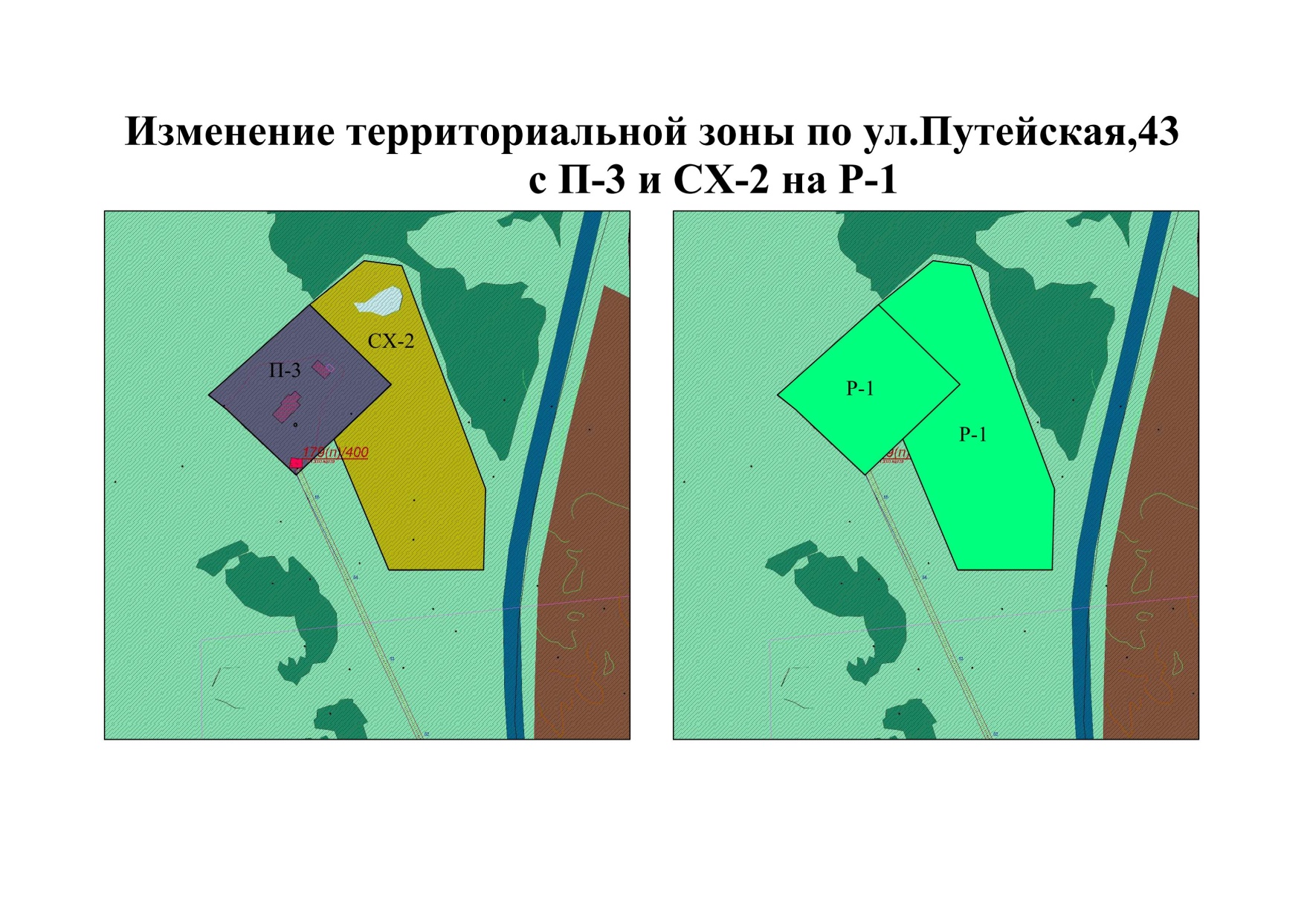 Изменение территориальной зоны по адресу: ул.Путейская,43 с П-3 и СХ-2 на Р-1 (для размещения базы отдыха)
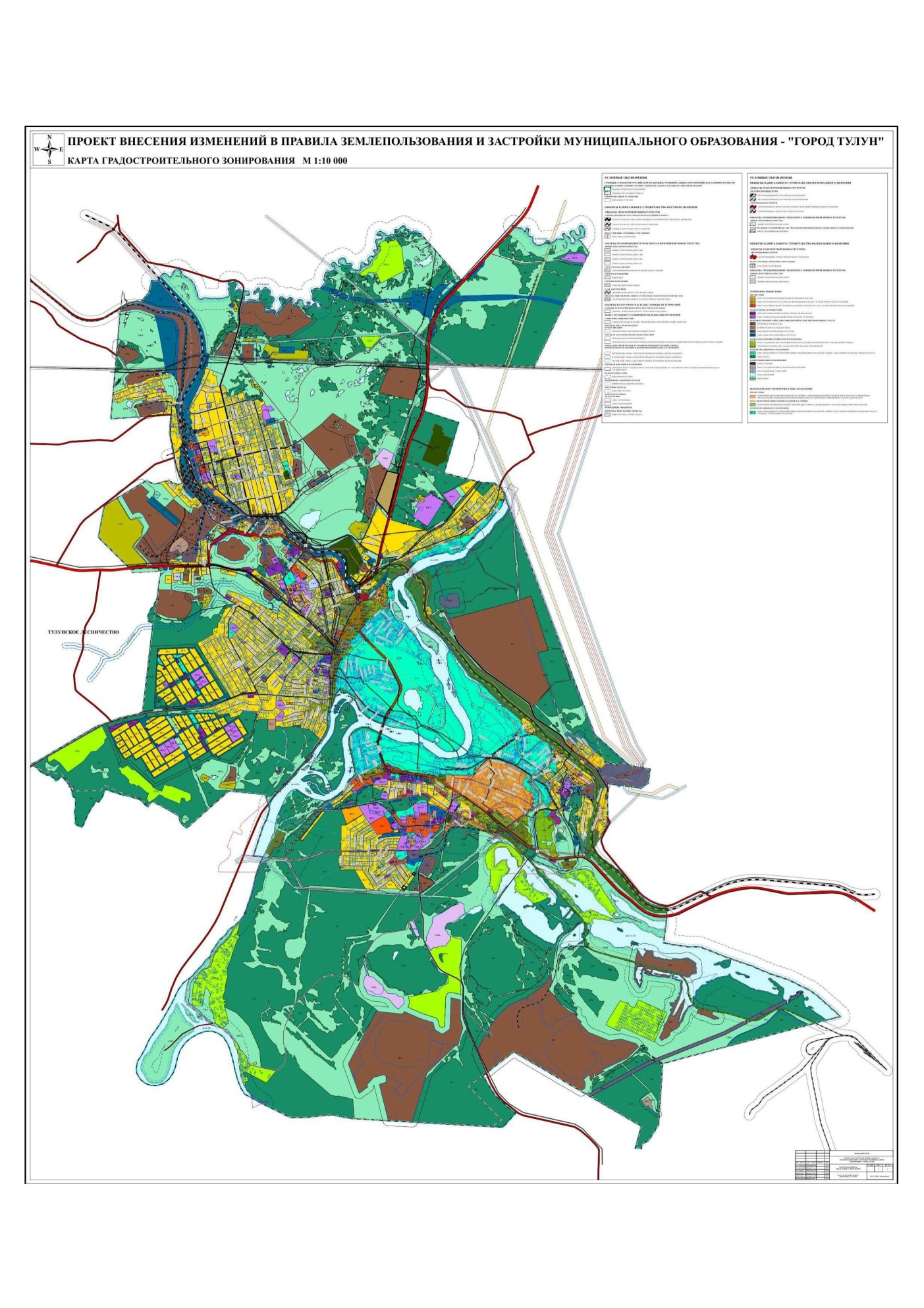 Изменение территориальной зоны ул.Виноградова,52-1
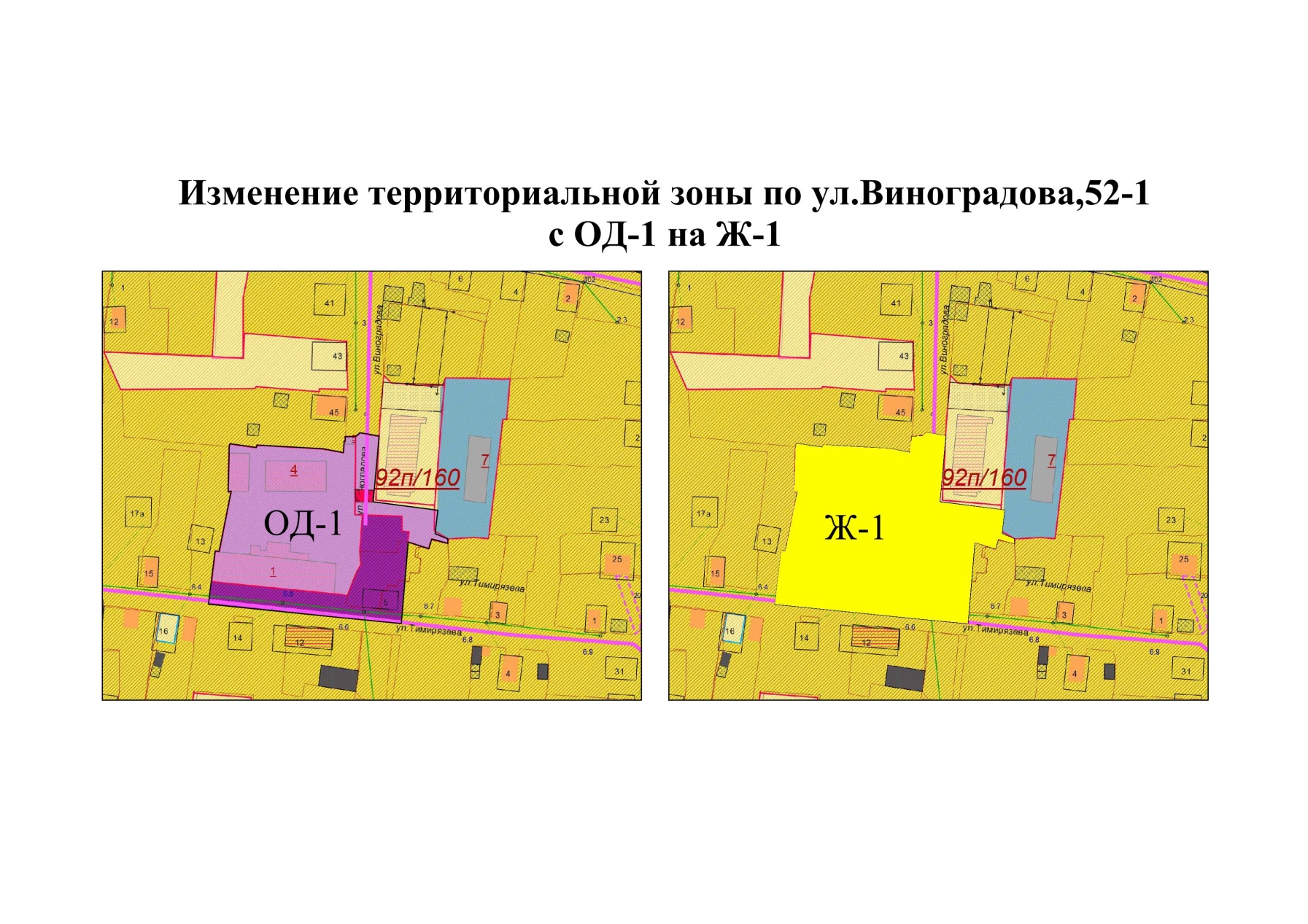 Изменение территориальной зоны по ул. Виноградова, 52-1 с ОД-1 на Ж-1
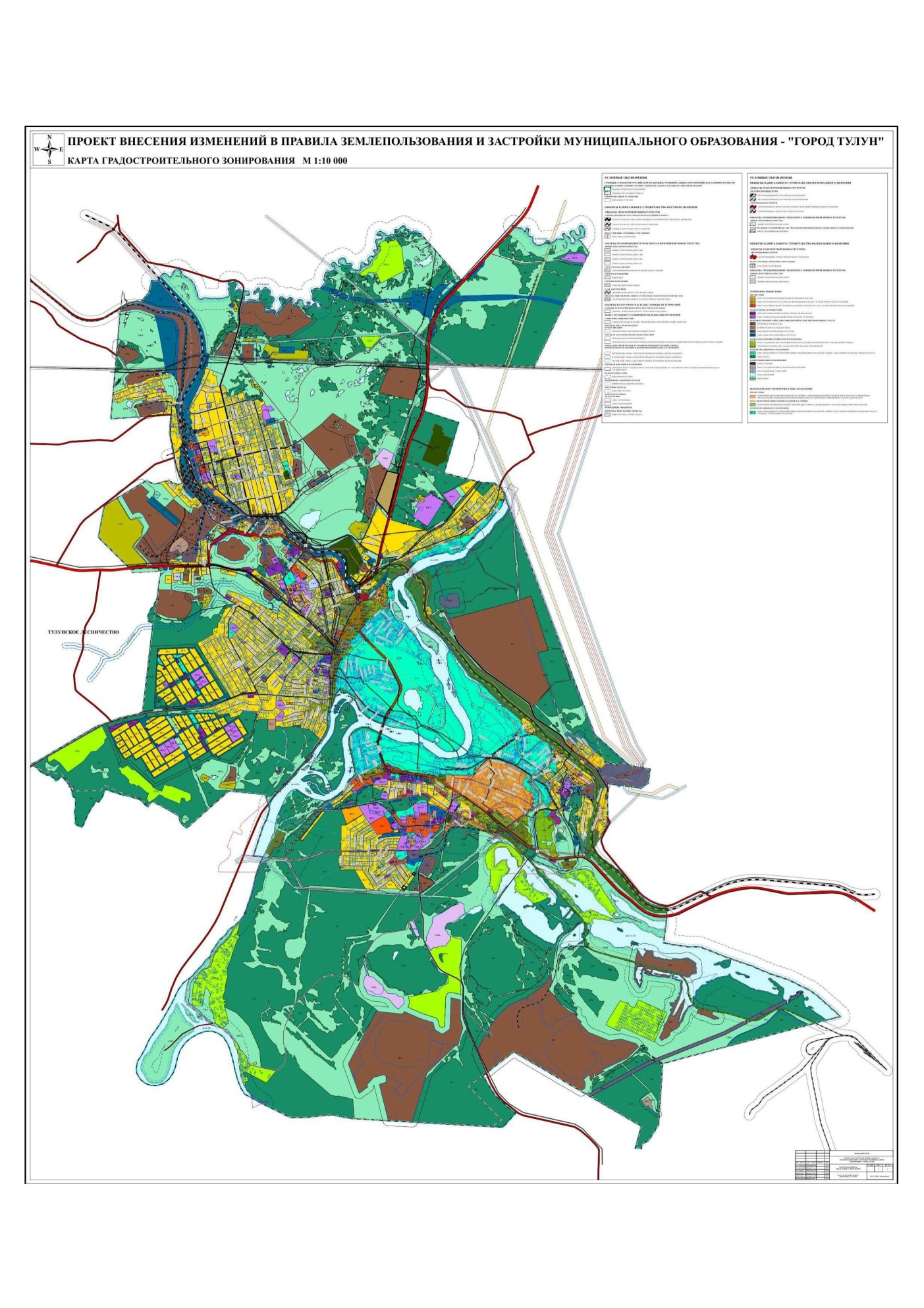 Изменение территориальной зоны по ул. Нюринская, 7
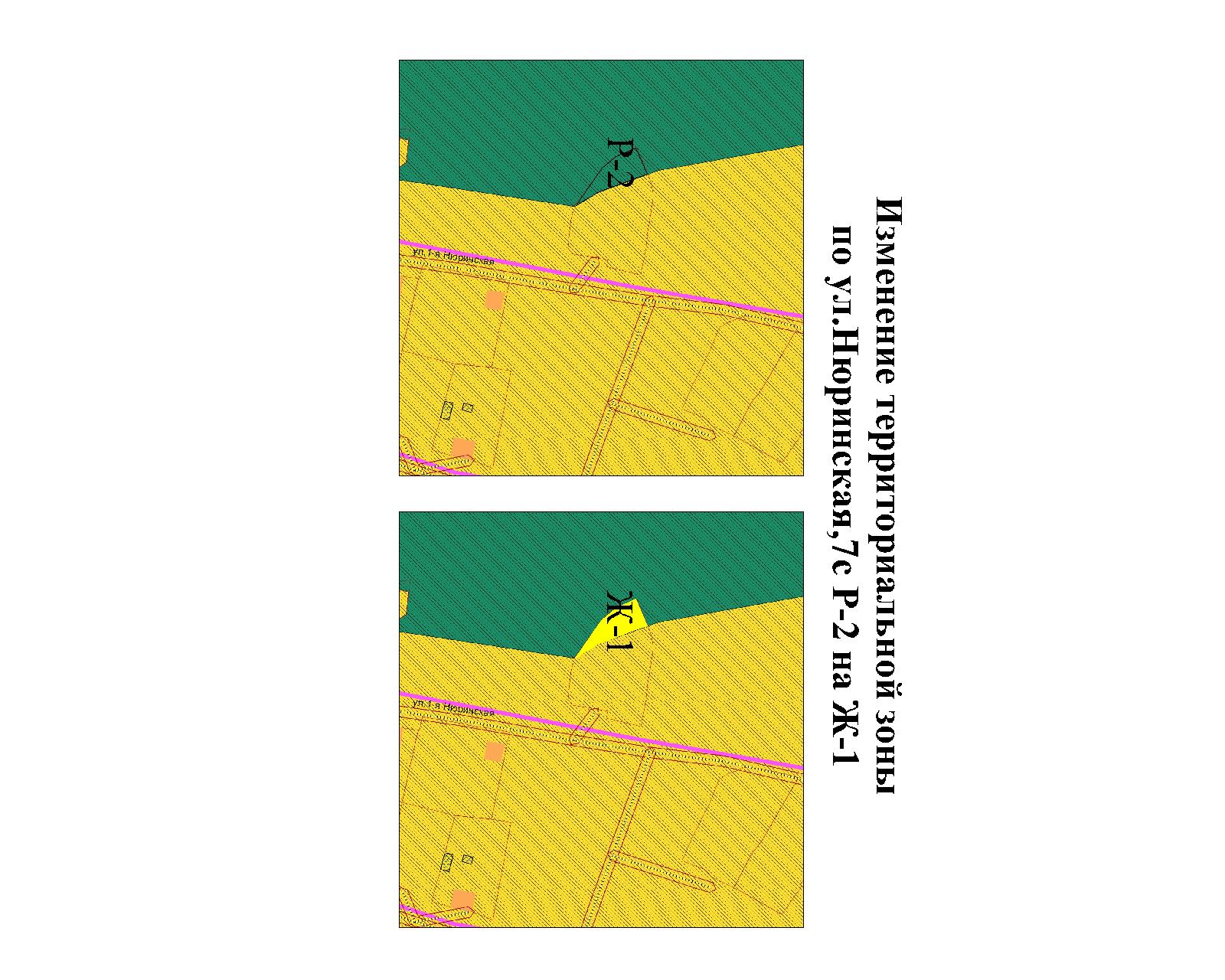 Изменение территориальной зоны по ул. 1-я Нюринская, 7 с Р-2 на Ж-1 (земельный участок под существующей индивидуальной жилой застройкой)
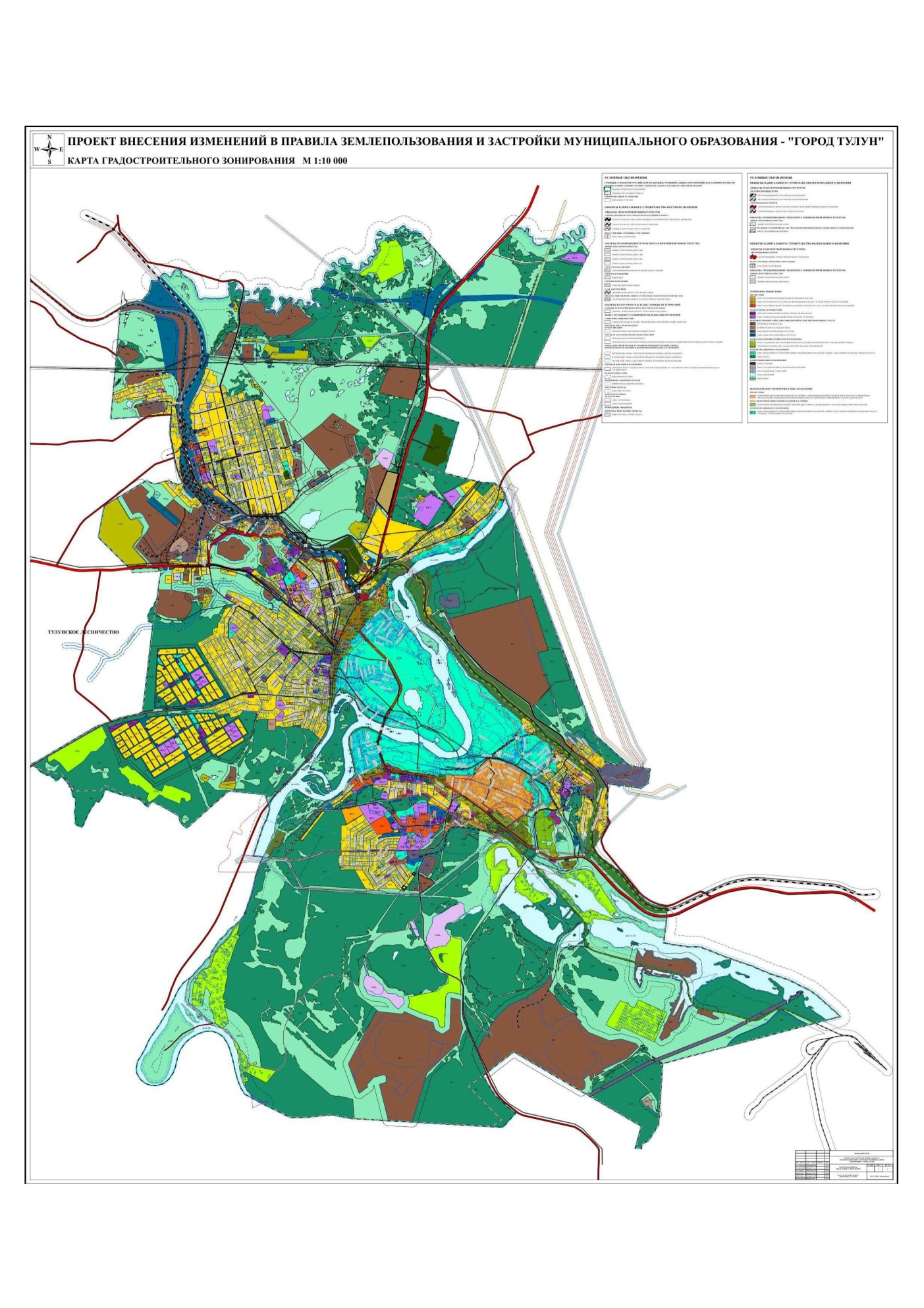 Изменение территориальной зоны по адресу: Тухачевского,70
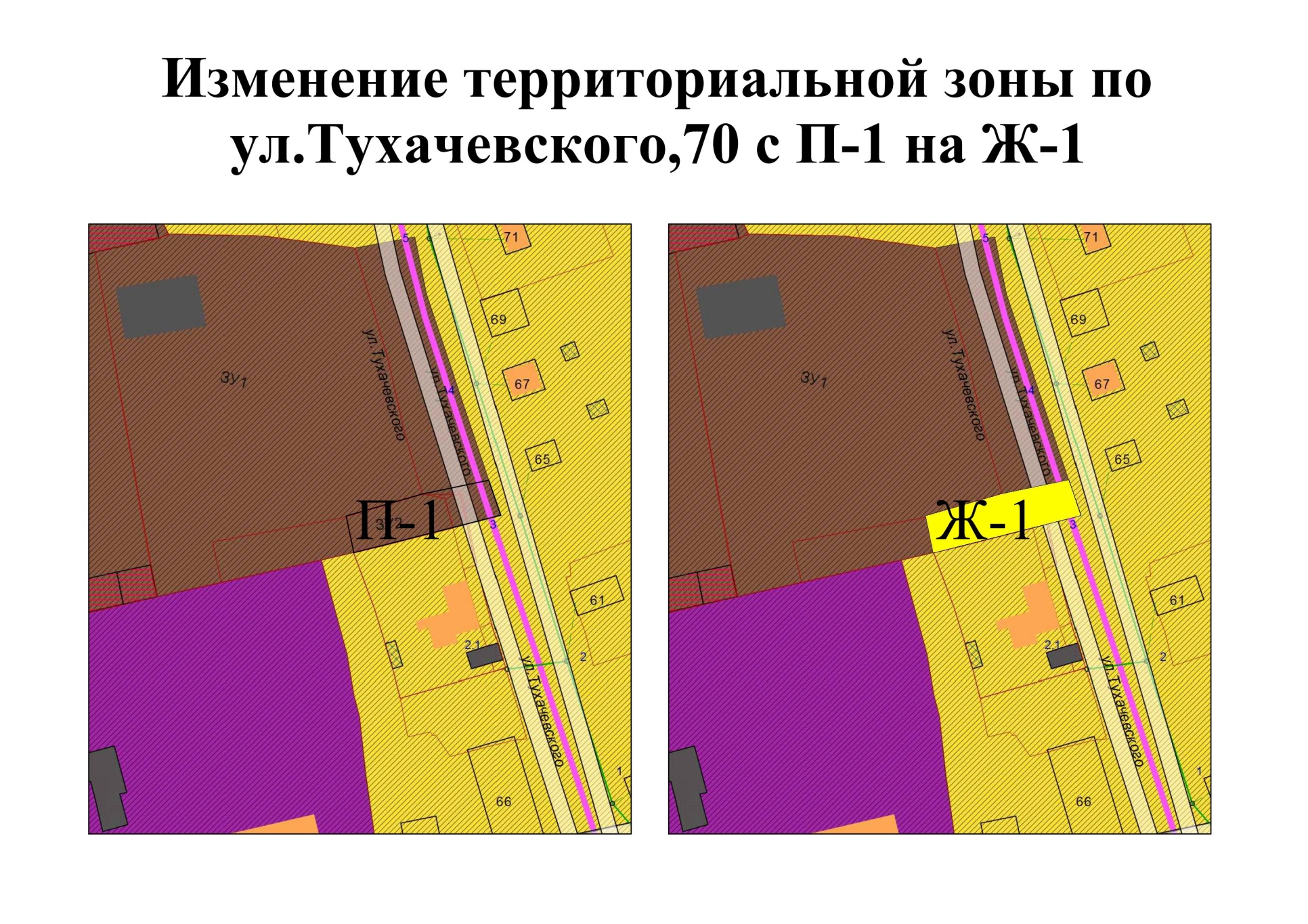 Изменение территориальной зоны по адресу: ул. Тухачевского, 70 с П-1 на Ж-1 (земельный участок под существующей индивидуальной жилой застройкой)
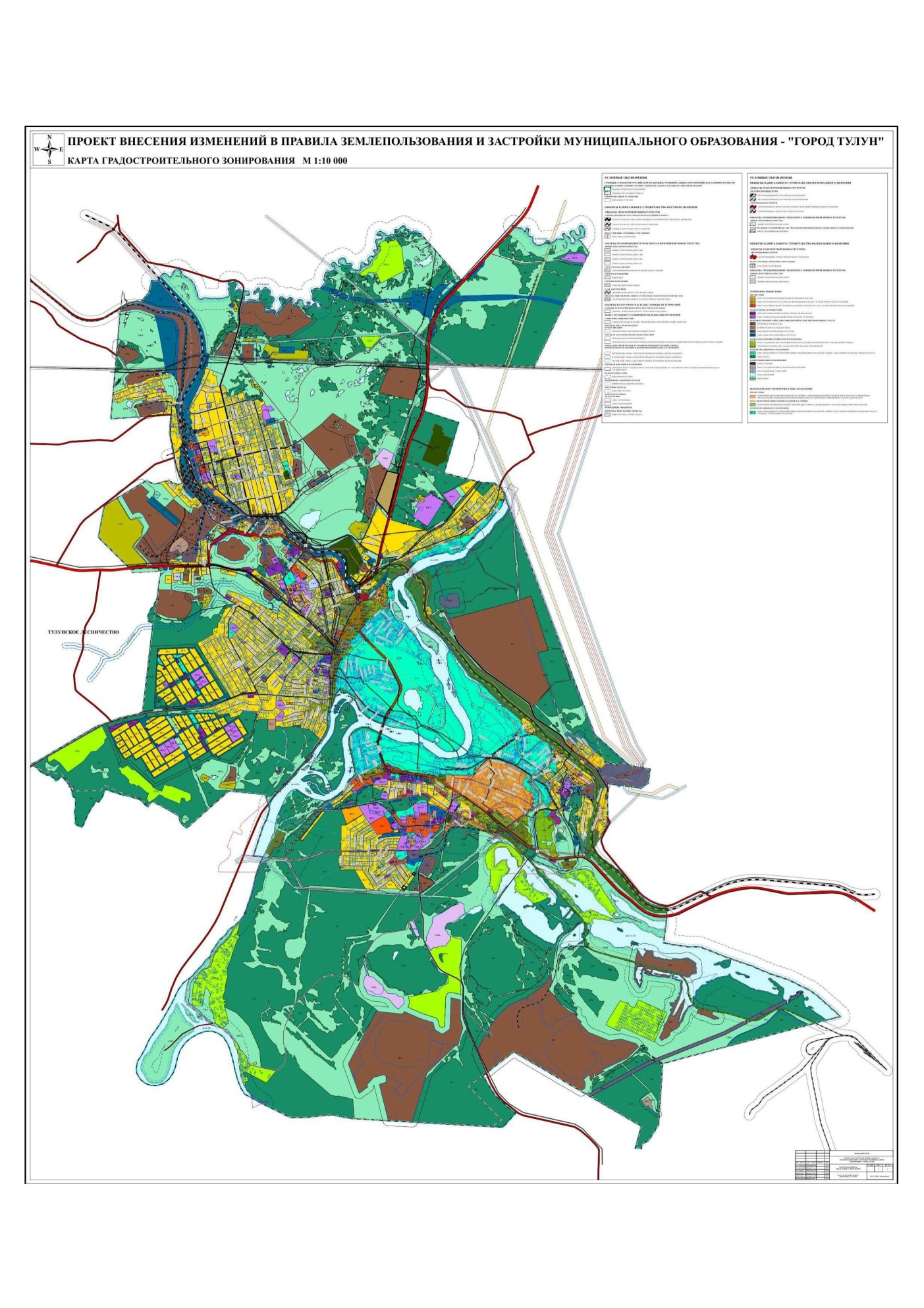 Изменение территориальной зоны в мкр. Березовая роща
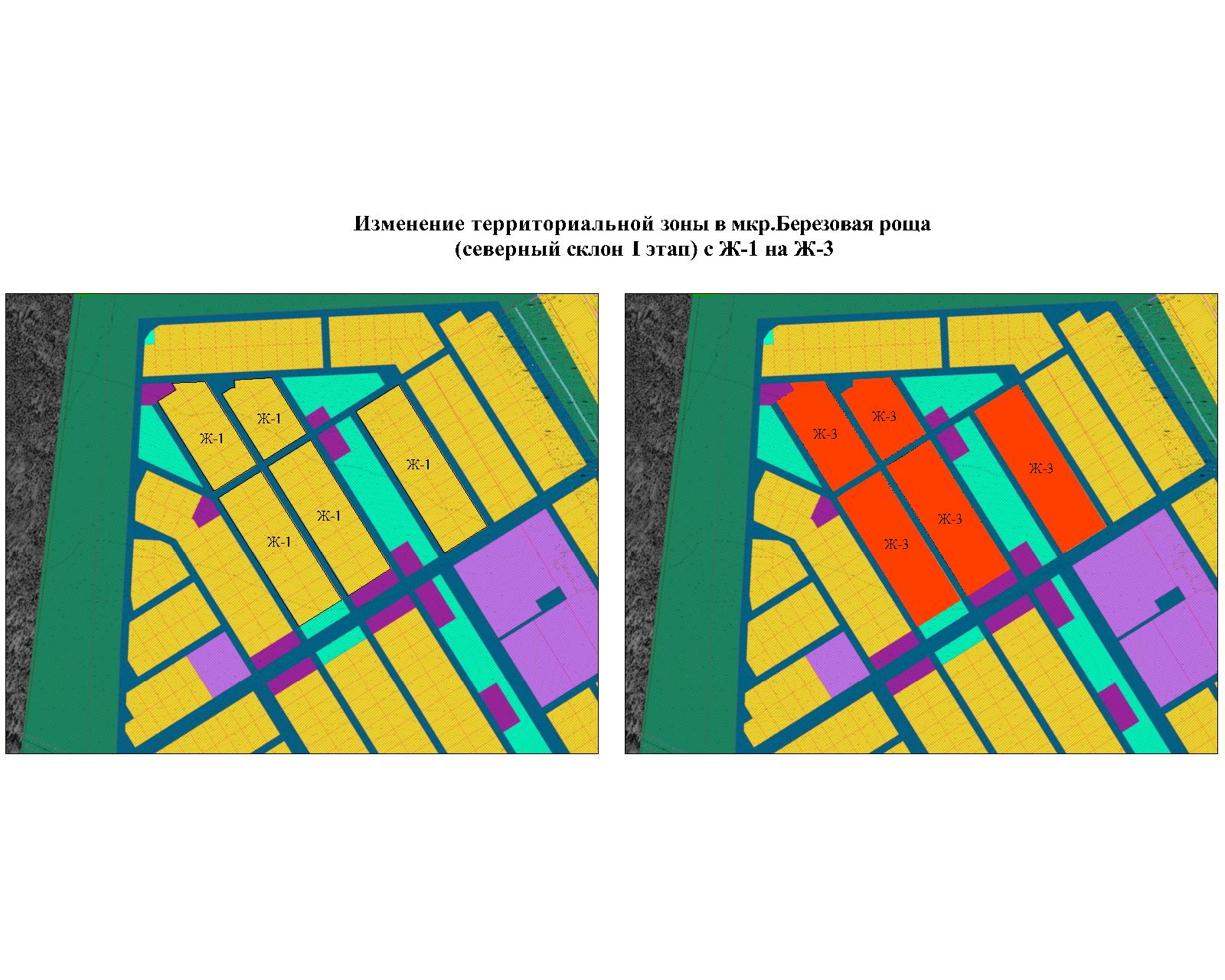 Изменение территориальной зоны в мкр.Березовая роща (северный склон I этап)  с Ж-1 на Ж-3 для размещения многоэтажной жилой застройки.
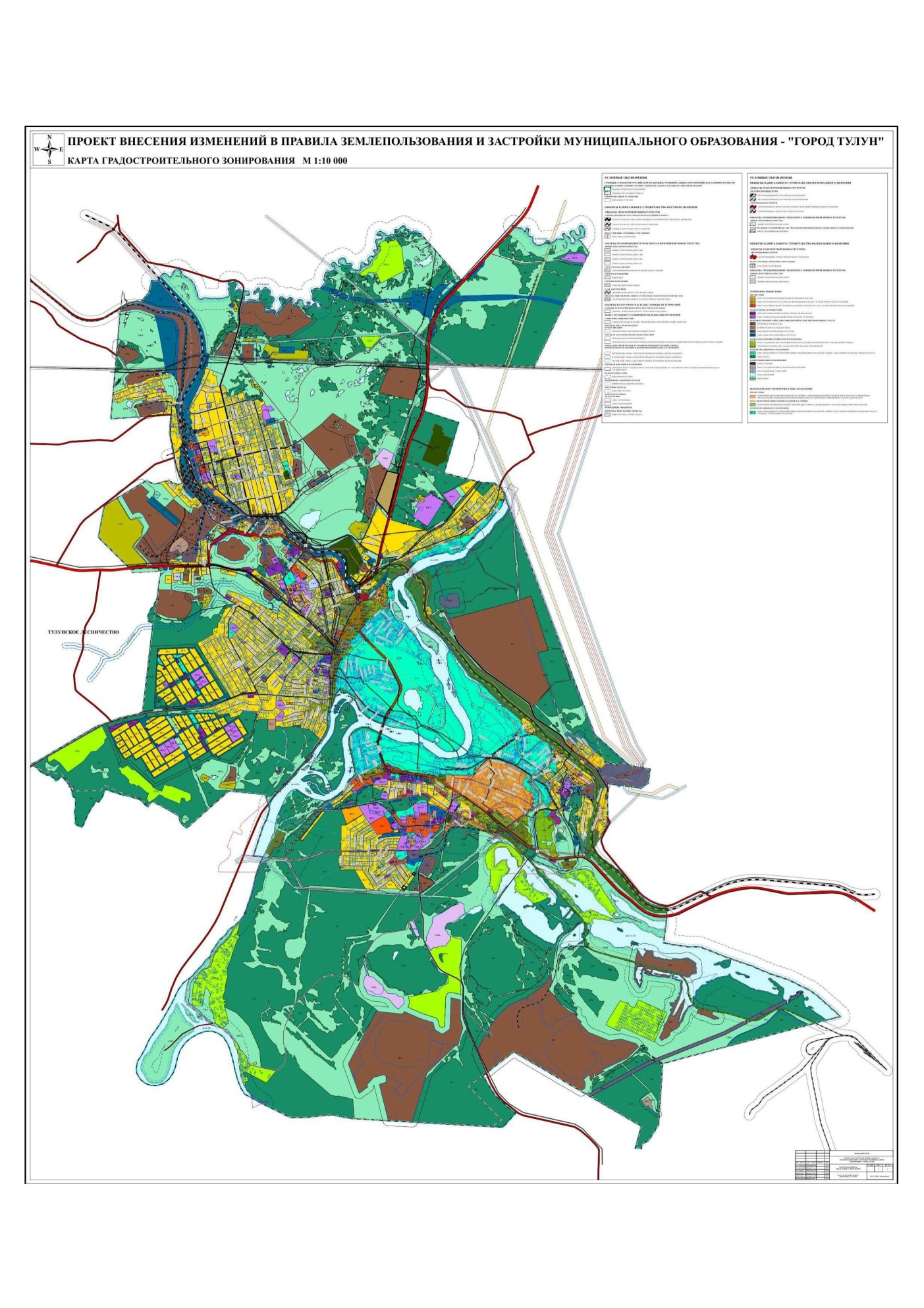 Изменение территориальной зоны ул.Гидролизная,53
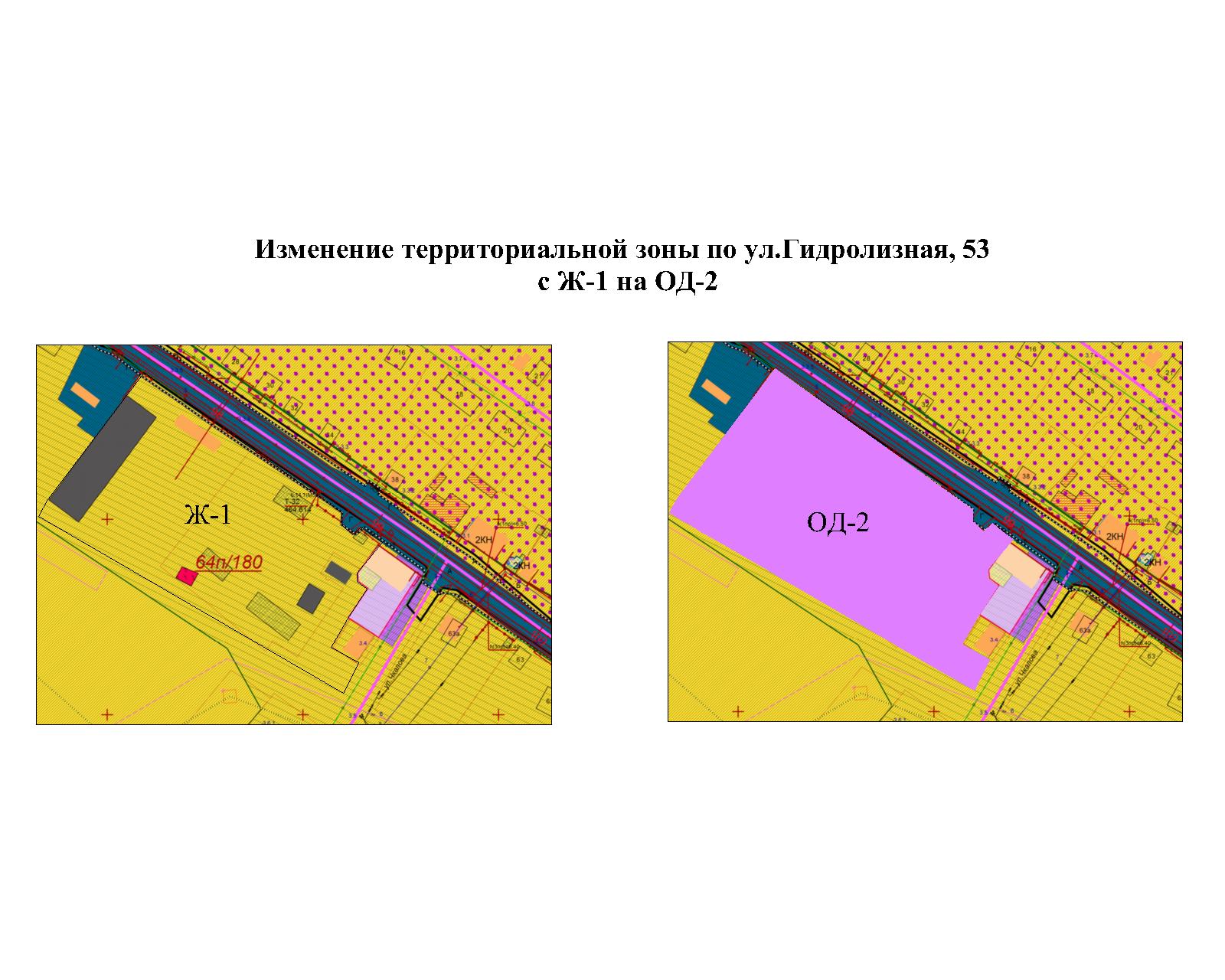 Изменение территориальной зоны по ул.Гидролизная,53  с Ж-1 на ОД-2 (Тулунский Лесхоз)
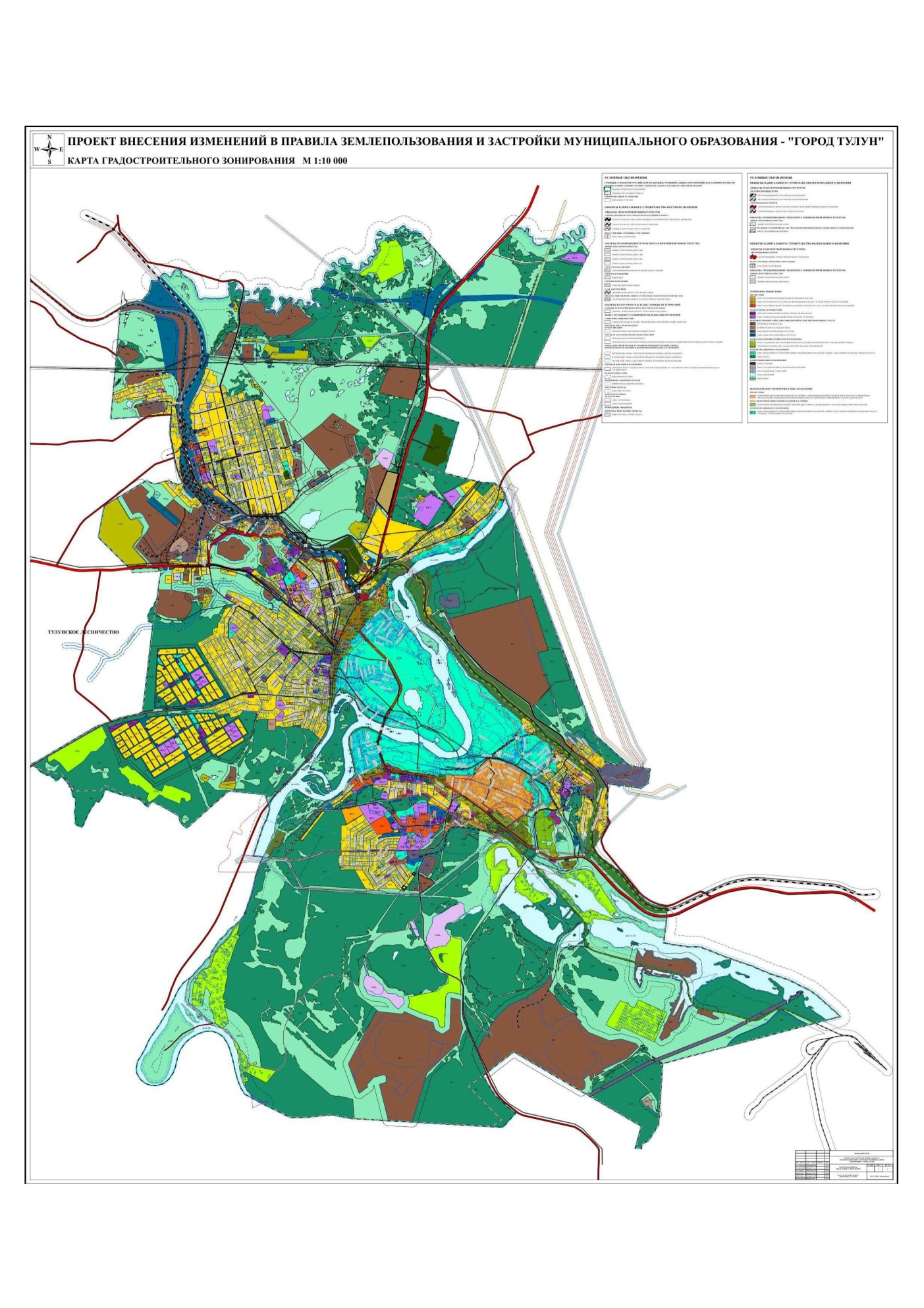 Изменение территориальной зоны ул.Дорстроя, ул.Ново-Володарского
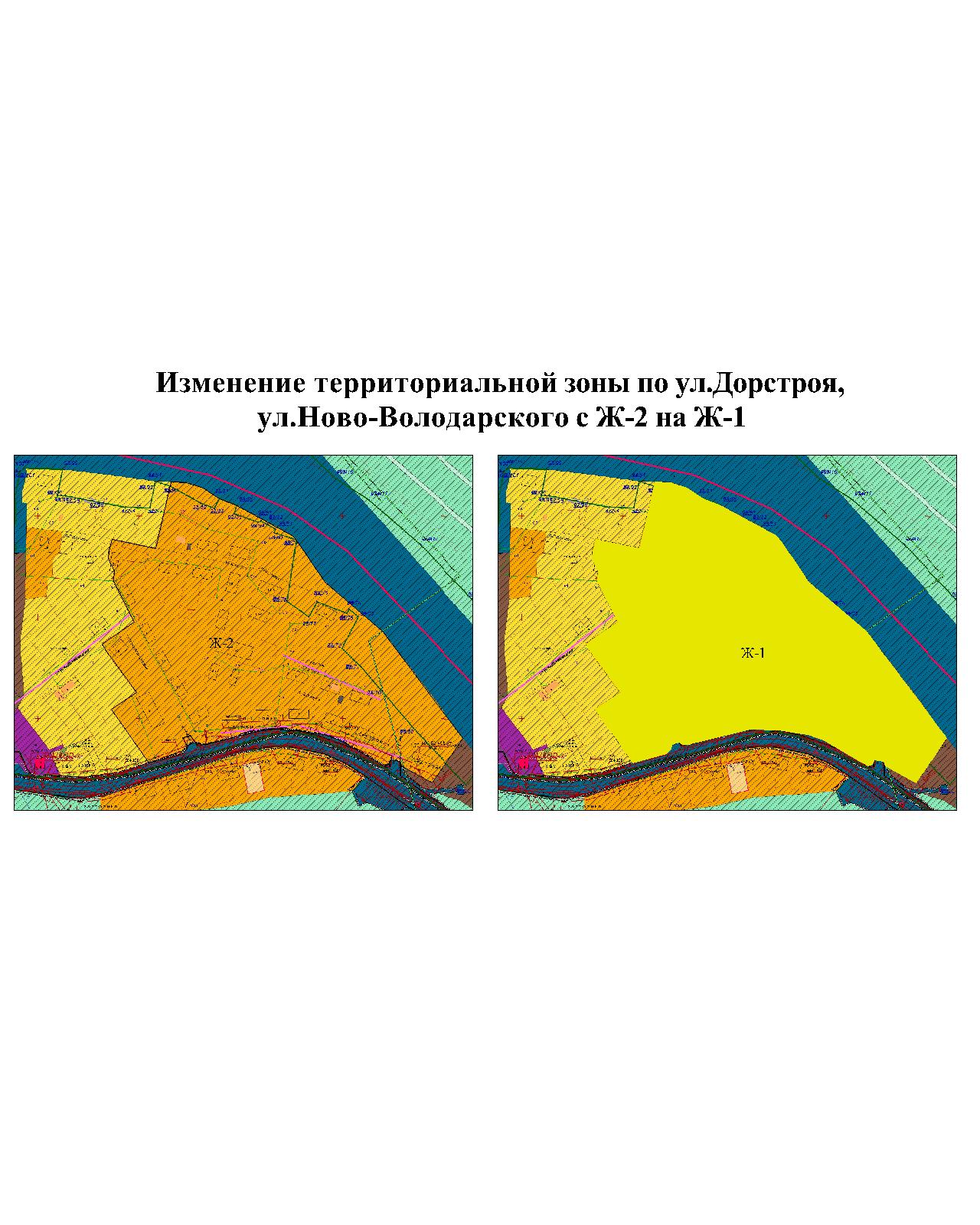 Изменение территориальной зоны по ул.Дорстроя, ул.Ново-Володарского 
с Ж-2 на Ж-1 (жилая застройка состоящая из двухквартирных и индивидуальных жилых домов)
Статью 32 главы 10 части III. Градостроительные регламенты Правил землепользования и застройки муниципального образования – «город Тулун» в редакции Решения Думы городского округа от 26.03.2020г. №8-ДГО дополняем пунктом 7 следующего содержания:«7. При новом строительстве на земельном участке во всех территориальных зонах необходимо соблюдение противопожарных расстояний между зданиями и сооружениями в соответствии с требованиями части 4 СП 4.13130.2013 «Свод правил. Системы противопожарной защиты. Ограничение распространения пожара на объектах защиты. Требования к объемно-планировочным и конструктивным решениям».
В статье 34 главы 10 Части III. Градостроительные регламенты основные виды и параметры разрешенного использования земельных участков и объектов капитального строительства зоны озелененных территорий общего пользования (лесопарки, парки, сады, скверы, бульвары, городские леса) в границах территорий затопления (Р-1*) дополняем строкой следующего содержания:
Спасибо за просмотр!